Twelve
Middle School Regional
November 22, 2014


Presented By
North Carolina Association for Scholastic Activities
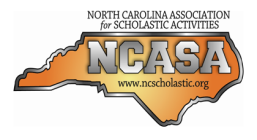 Twelve: State Final
Copyright © 2014. All Rights Reserved.
North Carolina Association for Scholastic Activities
Topic Assignments
Group A
1) Life Science
5) NC Colleges and Univ.
9) Arts / Media

Group C
3) Writing
7) US History
11) NC Government

Group B
2) World History
6) Literature
10) Earth Science

Group D
4) PE / Sports
8) Mathematics
12) Technology
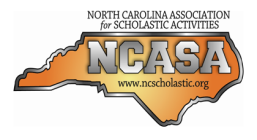 Twelve: State Final
Copyright © 2014. All Rights Reserved.
North Carolina Association for Scholastic Activities
[Speaker Notes: Kick-off warning: 12 minute]
Topic Assignments
Group A
1) Life Science
5) NC Colleges and Univ.
9) Arts / Media

Group C
3) Writing
7) US History
11) NC Government

Group B
2) World History
6) Literature
10) Earth Science

Group D
4) PE / Sports
8) Mathematics
12) Technology
9 Minutes Remaining
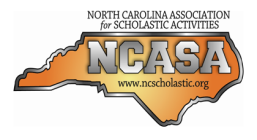 Twelve: State Final
Copyright © 2014. All Rights Reserved.
North Carolina Association for Scholastic Activities
[Speaker Notes: Kick-off warning: 12 minute]
Topic Assignments
Group A
1) Life Science
5) NC Colleges and Univ.
9) Arts / Media

Group C
3) Writing
7) US History
11) NC Government

Group B
2) World History
6) Literature
10) Earth Science

Group D
4) PE / Sports
8) Mathematics
12) Technology
6 Minutes Remaining
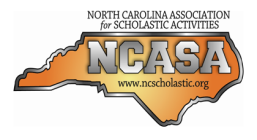 Twelve: State Final
Copyright © 2014. All Rights Reserved.
North Carolina Association for Scholastic Activities
[Speaker Notes: Kick-off warning: 12 minute]
Topic Assignments
Group A
1) Life Science
5) NC Colleges and Univ.
9) Arts / Media

Group C
3) Writing
7) US History
11) NC Government

Group B
2) World History
6) Literature
10) Earth Science

Group D
4) PE / Sports
8) Mathematics
12) Technology
3 Minutes Remaining
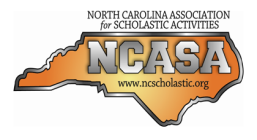 Twelve: State Final
Copyright © 2014. All Rights Reserved.
North Carolina Association for Scholastic Activities
[Speaker Notes: Kick-off warning: 12 minute]
Topic Assignments
Group A
1) Life Science
5) NC Colleges and Univ.
9) Arts / Media

Group C
3) Writing
7) US History
11) NC Government

Group B
2) World History
6) Literature
10) Earth Science

Group D
4) PE / Sports
8) Mathematics
12) Technology
2 Minutes Remaining
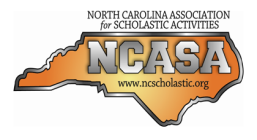 Twelve: State Final
Copyright © 2014. All Rights Reserved.
North Carolina Association for Scholastic Activities
[Speaker Notes: Kick-off warning: 12 minute]
Topic Assignments
Group A
1) Life Science
5) NC Colleges and Univ.
9) Arts / Media

Group C
3) Writing
7) US History
11) NC Government

Group B
2) World History
6) Literature
10) Earth Science

Group D
4) PE / Sports
8) Mathematics
12) Technology
1 Minute Remaining
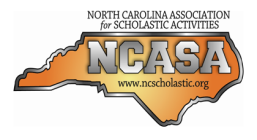 Twelve: State Final
Copyright © 2014. All Rights Reserved.
North Carolina Association for Scholastic Activities
[Speaker Notes: Kick-off warning: 12 minute]
Topic Assignments
Group A
1) Life Science
5) NC Colleges and Univ.
9) Arts / Media

Group C
3) Writing
7) US History
11) NC Government

Group B
2) World History
6) Literature
10) Earth Science

Group D
4) PE / Sports
8) Mathematics
12) Technology
12 Seconds Remaining
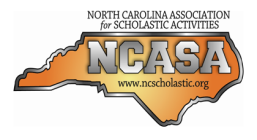 Twelve: State Final
Copyright © 2014. All Rights Reserved.
North Carolina Association for Scholastic Activities
[Speaker Notes: Kick-off warning: 12 minute]
Round 1: Life Science
Group A Students are seated with line-up in hand.
Round 1 will begin once all line-ups are collected.

School names are on the back of all scoresheets. Do not write your school name on the front.
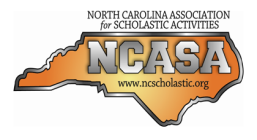 Twelve: State Final
Copyright © 2014. All Rights Reserved.
North Carolina Association for Scholastic Activities
[Speaker Notes: Round beginning slide]
Round 1: Life Science
Question #1: 
Bacteriophages are examples of these organisms that attack bacteria. What class of infectious agents includes hepatitis B, HIV, and smallpox?
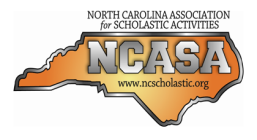 Twelve: State Final
Copyright © 2014. All Rights Reserved.
North Carolina Association for Scholastic Activities
[Speaker Notes: Three second question slide]
Round 1: Life Science
Question #1: 
Bacteriophages are examples of these organisms that attack bacteria. What class of infectious agents includes hepatitis B, HIV, and smallpox?
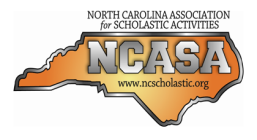 Twelve: State Final
Copyright © 2014. All Rights Reserved.
North Carolina Association for Scholastic Activities
[Speaker Notes: Three second question slide]
Round 1: Life Science
Question #2: 
What is the name for the class of vertebrates that usually have hair, feed milk to their young, and give live birth?
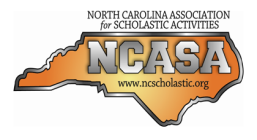 Twelve: State Final
Copyright © 2014. All Rights Reserved.
North Carolina Association for Scholastic Activities
[Speaker Notes: Three second question slide]
Round 1: Life Science
Question #2: 
What is the name for the class of vertebrates that usually have hair, feed milk to their young, and give live birth?
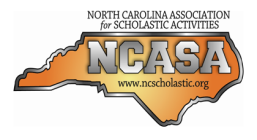 Twelve: State Final
Copyright © 2014. All Rights Reserved.
North Carolina Association for Scholastic Activities
[Speaker Notes: Three second question slide]
Round 1: Life Science
Question #3: 
Mutualism, commensualism, and parasitism are examples of what type of long term relationship between two species?
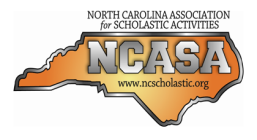 Twelve: State Final
Copyright © 2014. All Rights Reserved.
North Carolina Association for Scholastic Activities
[Speaker Notes: Three second question slide]
Round 1: Life Science
Question #3: 
Mutualism, commensualism, and parasitism are examples of what type of long term relationship between two species?
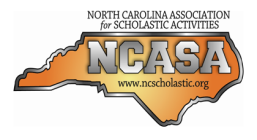 Twelve: State Final
Copyright © 2014. All Rights Reserved.
North Carolina Association for Scholastic Activities
[Speaker Notes: Three second question slide]
Round 1: Life Science
Question #4:
Emphysema and pneumonia are diseases of what paired organ which is responsible for breathing?
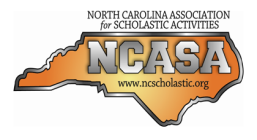 Twelve: State Final
Copyright © 2014. All Rights Reserved.
North Carolina Association for Scholastic Activities
[Speaker Notes: Three second question slide]
Round 1: Life Science
Question #4:
Emphysema and pneumonia are diseases of what paired organ which is responsible for breathing?
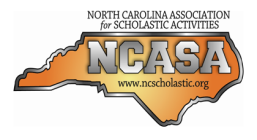 Twelve: State Final
Copyright © 2014. All Rights Reserved.
North Carolina Association for Scholastic Activities
[Speaker Notes: Three second question slide]
Round 1: Life Science
Question #5: 
In plants, the cell wall surrounds what surface that encloses the cell?
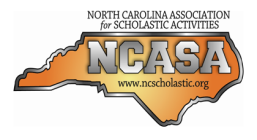 Twelve: State Final
Copyright © 2014. All Rights Reserved.
North Carolina Association for Scholastic Activities
[Speaker Notes: Three second question slide]
Round 1: Life Science
Question #5: 
In plants, the cell wall surrounds what surface that encloses the cell?
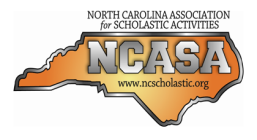 Twelve: State Final
Copyright © 2014. All Rights Reserved.
North Carolina Association for Scholastic Activities
[Speaker Notes: Three second question slide]
Round 1: Life Science
Question #6: 
What type of aquatic plant has “red” and “blue-green” varieties? They include seaweed.
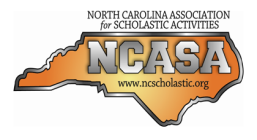 Twelve: State Final
Copyright © 2014. All Rights Reserved.
North Carolina Association for Scholastic Activities
[Speaker Notes: Three second question slide]
Round 1: Life Science
Question #6: 
What type of aquatic plant has “red” and “blue-green” varieties? They include seaweed.
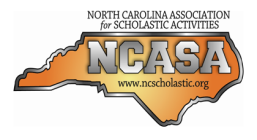 Twelve: State Final
Copyright © 2014. All Rights Reserved.
North Carolina Association for Scholastic Activities
[Speaker Notes: Three second question slide]
Round 1: Life Science
Question #7: 
What observable characteristics of an organism are determined by the genotype?
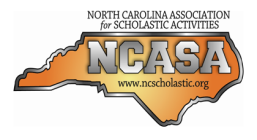 Twelve: State Final
Copyright © 2014. All Rights Reserved.
North Carolina Association for Scholastic Activities
[Speaker Notes: Three second question slide]
Round 1: Life Science
Question #7: 
What observable characteristics of an organism are determined by the genotype?
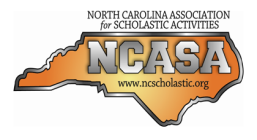 Twelve: State Final
Copyright © 2014. All Rights Reserved.
North Carolina Association for Scholastic Activities
[Speaker Notes: Three second question slide]
Round 1: Life Science
Question #8: 
Finger like protrusions called villi line what organ with “small” and “large” varieties that is important in nutrient absorption?
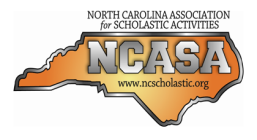 Twelve: State Final
Copyright © 2014. All Rights Reserved.
North Carolina Association for Scholastic Activities
[Speaker Notes: Three second question slide]
Round 1: Life Science
Question #8: 
Finger like protrusions called villi line what organ with “small” and “large” varieties that is important in nutrient absorption?
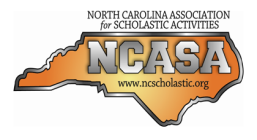 Twelve: State Final
Copyright © 2014. All Rights Reserved.
North Carolina Association for Scholastic Activities
[Speaker Notes: Three second question slide]
Round 1: Life Science
Question #9: 
Bees are lured to flowers by what sweet liquid produced by flowers that is the source of sugar for honey?
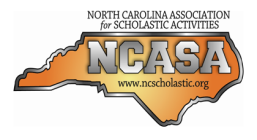 Twelve: State Final
Copyright © 2014. All Rights Reserved.
North Carolina Association for Scholastic Activities
[Speaker Notes: Three second question slide]
Round 1: Life Science
Question #9: 
Bees are lured to flowers by what sweet liquid produced by flowers that is the source of sugar for honey?
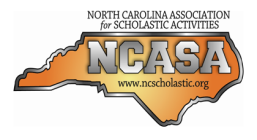 Twelve: State Final
Copyright © 2014. All Rights Reserved.
North Carolina Association for Scholastic Activities
[Speaker Notes: Three second question slide]
Round 1: Life Science
Question #10: 
What biological classification lies in between kingdom and class? In the kingdom animalia, examples of this group are chordata, arthropoda, and cnidaria.
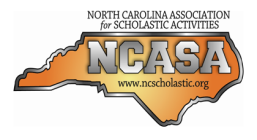 Twelve: State Final
Copyright © 2014. All Rights Reserved.
North Carolina Association for Scholastic Activities
[Speaker Notes: Three second question slide]
Round 1: Life Science
Question #10: 
What biological classification lies in between kingdom and class? In the kingdom animalia, examples of this group are chordata, arthropoda, and cnidaria.
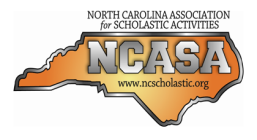 Twelve: State Final
Copyright © 2014. All Rights Reserved.
North Carolina Association for Scholastic Activities
[Speaker Notes: Three second question slide]
Round 1: Life Science
Question #11: 
The Kakum National Park in Ghana and the Amazon are notable examples of what biome characterized by thick vegetation, high species diversity, and high levels of rainfall?
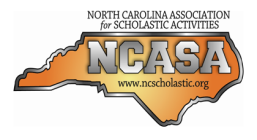 Twelve: State Final
Copyright © 2014. All Rights Reserved.
North Carolina Association for Scholastic Activities
[Speaker Notes: Three second question slide]
Round 1: Life Science
Question #11: 
The Kakum National Park in Ghana and the Amazon are notable examples of what biome characterized by thick vegetation, high species diversity, and high levels of rainfall?
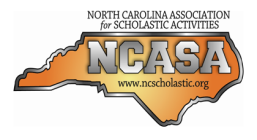 Twelve: State Final
Copyright © 2014. All Rights Reserved.
North Carolina Association for Scholastic Activities
[Speaker Notes: Three second question slide]
Round 1: Life Science
Question #12: 
Females have two of what chromosome which males generally only have one of?
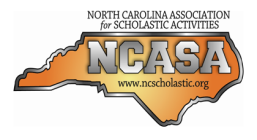 Twelve: State Final
Copyright © 2014. All Rights Reserved.
North Carolina Association for Scholastic Activities
[Speaker Notes: Three second question slide]
Round 1: Life Science
Question #12: 
Females have two of what chromosome which males generally only have one of?
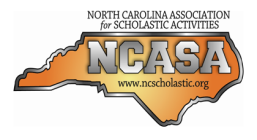 Twelve: State Final
Copyright © 2014. All Rights Reserved.
North Carolina Association for Scholastic Activities
[Speaker Notes: Three second question slide]
Round 1: Life Science
Students have 3 minutes to complete their answer sheets.
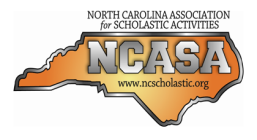 Twelve: State Final
Copyright © 2014. All Rights Reserved.
North Carolina Association for Scholastic Activities
[Speaker Notes: Answer sheet warnings]
Round 1: Life Science
Students have 3 minutes to complete their answer sheets.
2 Minutes Remaining
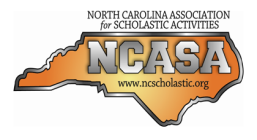 Twelve: State Final
Copyright © 2014. All Rights Reserved.
North Carolina Association for Scholastic Activities
[Speaker Notes: Answer sheet warning: 2 minutes]
Round 1: Life Science
Students have 3 minutes to complete their answer sheets.
1 Minute Remaining
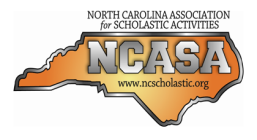 Twelve: State Final
Copyright © 2014. All Rights Reserved.
North Carolina Association for Scholastic Activities
[Speaker Notes: Answer sheet warning: 1 minute]
Round 1: Life Science
Students have 3 minutes to complete their answer sheets.
12 Seconds Remaining
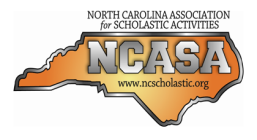 Twelve: State Final
Copyright © 2014. All Rights Reserved.
North Carolina Association for Scholastic Activities
[Speaker Notes: Answer sheet warning: 12 seconds]
Round 1: Life Science
TIME

Pencils Down.

Answer sheets will now be collected.
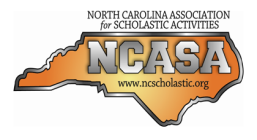 Twelve: State Final
Copyright © 2014. All Rights Reserved.
North Carolina Association for Scholastic Activities
[Speaker Notes: Answer sheet: time]
Round 1: Life Science
Answers for Life Science questions follow on next slide.

Advance once all answer sheets have been collected.

Group A Students may return to their team.

Group B Students may be seated.
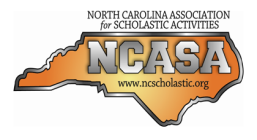 Twelve: State Final
Copyright © 2014. All Rights Reserved.
North Carolina Association for Scholastic Activities
[Speaker Notes: Prep for answers]
Round 1: Life Science
Answers
Viruses
Mammal
Symbiosis 
Lungs
Cell Membrane [or Plasma Membrane]
Algae
Phenotypes
Intestine [accept Small Intestine or Large  Intestine]
 Nectar
 Phylum
 Tropical Rainforest
 X chromosome
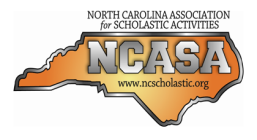 Twelve: State Final
Copyright © 2014. All Rights Reserved.
North Carolina Association for Scholastic Activities
[Speaker Notes: Answers]
Round 2: World History
Group B Students are seated and ready to begin.
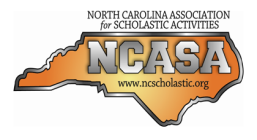 Twelve: State Final
Copyright © 2014. All Rights Reserved.
North Carolina Association for Scholastic Activities
[Speaker Notes: Seated and ready to go]
Round 2: World History
Question #1:
The title “Empress of India” was given to what longest reigning monarch of England whose namesake period spanned most of the late 1800s?
3s
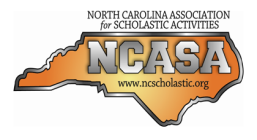 Twelve: State Final
Copyright © 2014. All Rights Reserved.
North Carolina Association for Scholastic Activities
[Speaker Notes: Three second question slide]
Round 2: World History
Question #1:
The title “Empress of India” was given to what longest reigning monarch of England whose namesake period spanned most of the late 1800s?
3s
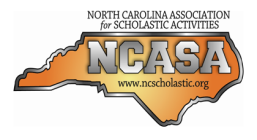 Twelve: State Final
Copyright © 2014. All Rights Reserved.
North Carolina Association for Scholastic Activities
[Speaker Notes: Three second question slide]
Round 2: World History
Question #2:
Ferdinand and Isabella, the rulers of Aragon and Castile, unified what modern day country?
3s
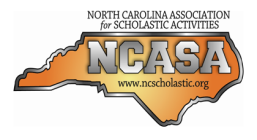 Twelve: State Final
Copyright © 2014. All Rights Reserved.
North Carolina Association for Scholastic Activities
[Speaker Notes: Three second question slide]
Round 2: World History
Question #2:
Ferdinand and Isabella, the rulers of Aragon and Castile, unified what modern day country?
3s
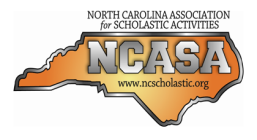 Twelve: State Final
Copyright © 2014. All Rights Reserved.
North Carolina Association for Scholastic Activities
[Speaker Notes: Three second question slide]
Round 2: World History
Question #3:
In 2009, Hermann de Rompuy became the first president of what organization with capital at Brussels that unites the countries on its namesake continent?
3s
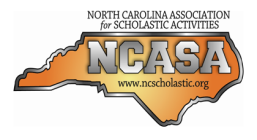 Twelve: State Final
Copyright © 2014. All Rights Reserved.
North Carolina Association for Scholastic Activities
[Speaker Notes: Three second question slide]
Round 2: World History
Question #3:
In 2009, Hermann de Rompuy became the first president of what organization with capital at Brussels that unites the countries on its namesake continent?
3s
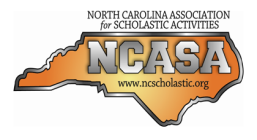 Twelve: State Final
Copyright © 2014. All Rights Reserved.
North Carolina Association for Scholastic Activities
[Speaker Notes: Three second question slide]
Round 2: World History
What author of the “Little Red Book” was the first Communist ruler of China?
Question #4:
What explorer who sought to reach the Spice Islands by traveling west died after a clash in the Philippines? He led the first expedition to circumnavigate the world.
3s
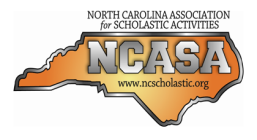 Twelve: State Final
Copyright © 2014. All Rights Reserved.
North Carolina Association for Scholastic Activities
[Speaker Notes: Three second question slide]
Round 2: World History
What author of the “Little Red Book” was the first Communist ruler of China?
Question #4:
What explorer who sought to reach the Spice Islands by traveling west died after a clash in the Philippines? He led the first expedition to circumnavigate the world.
3s
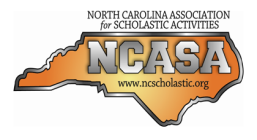 Twelve: State Final
Copyright © 2014. All Rights Reserved.
North Carolina Association for Scholastic Activities
[Speaker Notes: Three second question slide]
Round 2: World History
Question #5:
What Frankish ruler who had his capital at Aachen was crowned the first Holy Roman Emperor by Leo III in 800?
3s
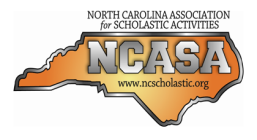 Twelve: State Final
Copyright © 2014. All Rights Reserved.
North Carolina Association for Scholastic Activities
[Speaker Notes: Three second question slide]
Round 2: World History
Question #5:
What Frankish ruler who had his capital at Aachen was crowned the first Holy Roman Emperor by Leo III in 800?
3s
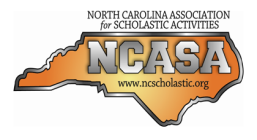 Twelve: State Final
Copyright © 2014. All Rights Reserved.
North Carolina Association for Scholastic Activities
[Speaker Notes: Three second question slide]
Round 2: World History
Question #6:
What largest of the Nazi concentration camps had subcamps at Birkenau and Monowitz.
3s
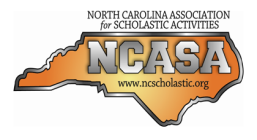 Twelve: State Final
Copyright © 2014. All Rights Reserved.
North Carolina Association for Scholastic Activities
[Speaker Notes: Three second question slide]
Round 2: World History
Question #6:
What largest of the Nazi concentration camps had subcamps at Birkenau and Monowitz.
3s
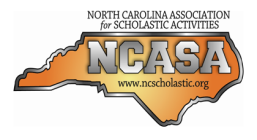 Twelve: State Final
Copyright © 2014. All Rights Reserved.
North Carolina Association for Scholastic Activities
[Speaker Notes: Three second question slide]
Round 2: World History
Question #7:
The Pax Romana began under what first Roman emperor who was the adopted son of Julius Caesar?
3s
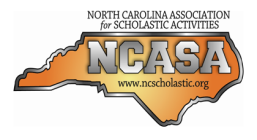 Twelve: State Final
Copyright © 2014. All Rights Reserved.
North Carolina Association for Scholastic Activities
[Speaker Notes: Three second question slide]
Round 2: World History
Question #7:
The Pax Romana began under what first Roman emperor who was the adopted son of Julius Caesar?
3s
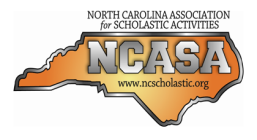 Twelve: State Final
Copyright © 2014. All Rights Reserved.
North Carolina Association for Scholastic Activities
[Speaker Notes: Three second question slide]
Round 2: World History
Question #8:
What Hindu leader of the Indian independence movement practiced ahimsa and satyagraha in advocating nonviolence?
3s
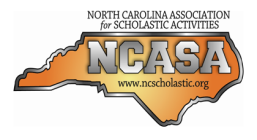 Twelve: State Final
Copyright © 2014. All Rights Reserved.
North Carolina Association for Scholastic Activities
[Speaker Notes: Three second question slide]
Round 2: World History
Question #8:
What Hindu leader of the Indian independence movement practiced ahimsa and satyagraha in advocating nonviolence?
3s
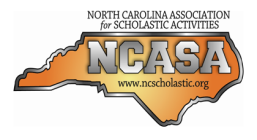 Twelve: State Final
Copyright © 2014. All Rights Reserved.
North Carolina Association for Scholastic Activities
[Speaker Notes: Three second question slide]
Round 2: World History
Question #9:
Kublai was the grandson of what great khan who unified the Mongols?
3s
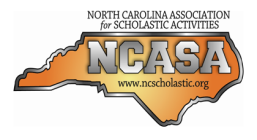 Twelve: State Final
Copyright © 2014. All Rights Reserved.
North Carolina Association for Scholastic Activities
[Speaker Notes: Three second question slide]
Round 2: World History
Question #9:
Kublai was the grandson of what great khan who unified the Mongols?
3s
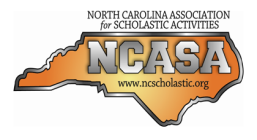 Twelve: State Final
Copyright © 2014. All Rights Reserved.
North Carolina Association for Scholastic Activities
[Speaker Notes: Three second question slide]
Round 2: World History
Question #10:
Much of the sugar traded in the Triangular Exchange came from what island which would later be led by the Castro brothers?
3s
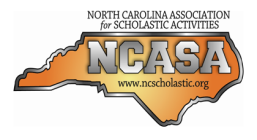 Twelve: State Final
Copyright © 2014. All Rights Reserved.
North Carolina Association for Scholastic Activities
[Speaker Notes: Three second question slide]
Round 2: World History
Question #10:
Much of the sugar traded in the Triangular Exchange came from what island which would later be led by the Castro brothers?
3s
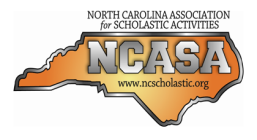 Twelve: State Final
Copyright © 2014. All Rights Reserved.
North Carolina Association for Scholastic Activities
[Speaker Notes: Three second question slide]
Round 2: World History
Question #11:
What Andean empire was toppled by Spanish conquistadors led by Francisco Pizarro?
3s
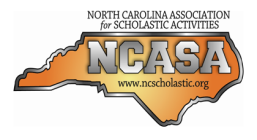 Twelve: State Final
Copyright © 2014. All Rights Reserved.
North Carolina Association for Scholastic Activities
[Speaker Notes: Three second question slide]
Round 2: World History
Question #11:
What Andean empire was toppled by Spanish conquistadors led by Francisco Pizarro?
3s
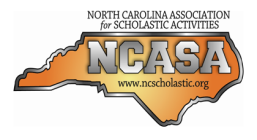 Twelve: State Final
Copyright © 2014. All Rights Reserved.
North Carolina Association for Scholastic Activities
[Speaker Notes: Three second question slide]
Round 2: World History
Question #12:
Mansa Musa led what empire with capital at Timbuktu? In 2013, French forces intervened against Islamist fighters in a country with the same name as that empire and in the same place.
3s
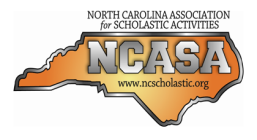 Twelve: State Final
Copyright © 2014. All Rights Reserved.
North Carolina Association for Scholastic Activities
[Speaker Notes: Three second question slide]
Round 2: World History
Question #12:
Mansa Musa led what empire with capital at Timbuktu? In 2013, French forces intervened against Islamist fighters in a country with the same name as that empire and in the same place.
3s
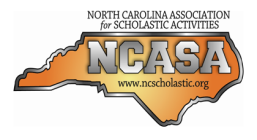 Twelve: State Final
Copyright © 2014. All Rights Reserved.
North Carolina Association for Scholastic Activities
[Speaker Notes: Three second question slide]
Round 2: World History
Students have 3 minutes to complete their answer sheets.
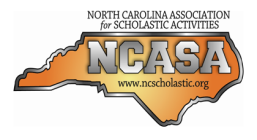 Twelve: State Final
Copyright © 2014. All Rights Reserved.
North Carolina Association for Scholastic Activities
[Speaker Notes: Answer sheet warnings]
Round 2: World History
Students have 3 minutes to complete their answer sheets.
2 Minutes Remaining
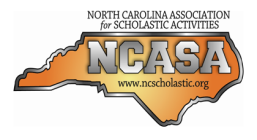 Twelve: State Final
Copyright © 2014. All Rights Reserved.
North Carolina Association for Scholastic Activities
[Speaker Notes: Answer sheet warning: 2 minutes]
Round 2: World History
Students have 3 minutes to complete their answer sheets.
1 Minute Remaining
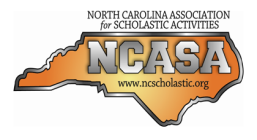 Twelve: State Final
Copyright © 2014. All Rights Reserved.
North Carolina Association for Scholastic Activities
[Speaker Notes: Answer sheet warning: 1 minute]
Round 2: World History
Students have 3 minutes to complete their answer sheets.
12 Seconds Remaining
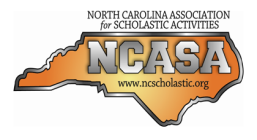 Twelve: State Final
Copyright © 2014. All Rights Reserved.
North Carolina Association for Scholastic Activities
[Speaker Notes: Answer sheet warning: 12 seconds]
Round 2: World History
TIME

Pencils Down.

Answer sheets will now be collected.
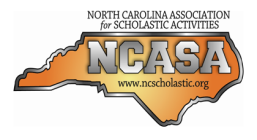 Twelve: State Final
Copyright © 2014. All Rights Reserved.
North Carolina Association for Scholastic Activities
[Speaker Notes: Answer sheet: time]
Round 2: World History
Answers for World History questions follow on next slide.

Advance once all answer sheets have been collected.

Group B Students may return to their team.

Group C Students may be seated.
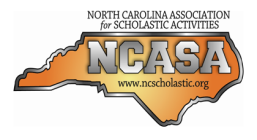 Twelve: State Final
Copyright © 2014. All Rights Reserved.
North Carolina Association for Scholastic Activities
[Speaker Notes: Prep for answers]
Round 2: World History
Answers
Queen Victoria
Kingdom of Spain [or Reino de España]
European Union [or EU]
Ferdinand Magellan
Charlemagne [or Charles the Great or Carolus Magnus or Karl der Grose]
Auschwitz 	
Gaius Julius Caesar Augustus [or Gaius Octavius Thurinus; or Octavian; do not accept “Julius Caesar”]
Mohandas Karamchand Gandhi [or Mahatma Gandhi, or Bapu Gandhi]
 Genghis Khan [or Chinghis Khan; or Temujin]
 Cuba
 Inca Empire [or Inka Empire]
 Mali
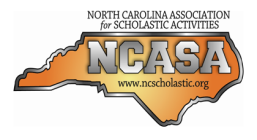 Twelve: State Final
Copyright © 2014. All Rights Reserved.
North Carolina Association for Scholastic Activities
[Speaker Notes: Answers]
Round 3: Writing
Group C Students are seated and ready to begin.
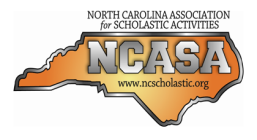 Twelve: State Final
Copyright © 2014. All Rights Reserved.
North Carolina Association for Scholastic Activities
[Speaker Notes: Seated and ready to go]
Round 3: Writing
Question #1: 
What literary term refers to the repetition of consonant sounds?
3s
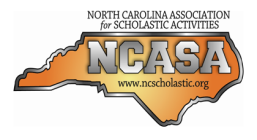 Twelve: State Final
Copyright © 2014. All Rights Reserved.
North Carolina Association for Scholastic Activities
[Speaker Notes: Three second question slide]
Round 3: Writing
Question #1: 
What literary term refers to the repetition of consonant sounds?
3s
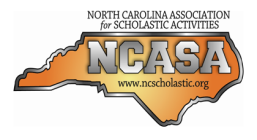 Twelve: State Final
Copyright © 2014. All Rights Reserved.
North Carolina Association for Scholastic Activities
[Speaker Notes: Three second question slide]
Round 3: Writing
What words modify nouns and noun phrases?
Question #2: 
What is the term for a verb used as a noun by putting “ing” at the end? An example is the word “Walking” in the phrase “Walking is fun.”
3s
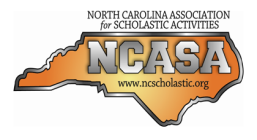 Twelve: State Final
Copyright © 2014. All Rights Reserved.
North Carolina Association for Scholastic Activities
[Speaker Notes: Three second question slide]
Round 3: Writing
What words modify nouns and noun phrases?
Question #2: 
What is the term for a verb used as a noun by putting “ing” at the end? An example is the word “Walking” in the phrase “Walking is fun.”
3s
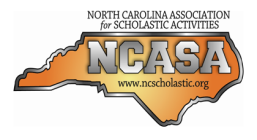 Twelve: State Final
Copyright © 2014. All Rights Reserved.
North Carolina Association for Scholastic Activities
[Speaker Notes: Three second question slide]
Round 3: Writing
Question #3: 
What term refers to a thought expressed in poetry as a pair of rhyming lines?
3s
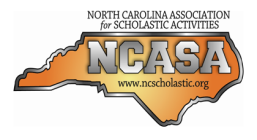 Twelve: State Final
Copyright © 2014. All Rights Reserved.
North Carolina Association for Scholastic Activities
[Speaker Notes: Three second question slide]
Round 3: Writing
Question #3: 
What term refers to a thought expressed in poetry as a pair of rhyming lines?
3s
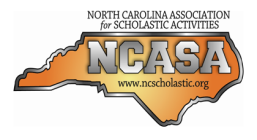 Twelve: State Final
Copyright © 2014. All Rights Reserved.
North Carolina Association for Scholastic Activities
[Speaker Notes: Three second question slide]
Round 3: Writing
Question #4: 
What part of speech refers to a person, place, or thing? These parts of speech can be subjects or objects.
3s
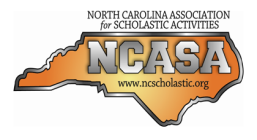 Twelve: State Final
Copyright © 2014. All Rights Reserved.
North Carolina Association for Scholastic Activities
[Speaker Notes: Three second question slide]
Round 3: Writing
Question #4: 
What part of speech refers to a person, place, or thing? These parts of speech can be subjects or objects.
3s
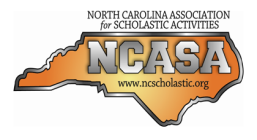 Twelve: State Final
Copyright © 2014. All Rights Reserved.
North Carolina Association for Scholastic Activities
[Speaker Notes: Three second question slide]
Round 3: Writing
Question #5: 
What literary term refers to a long speech in a play where a character expresses his feelings, often to another character? This is different from a soliloquy or aside.
3s
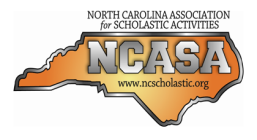 Twelve: State Final
Copyright © 2014. All Rights Reserved.
North Carolina Association for Scholastic Activities
[Speaker Notes: Three second question slide]
Round 3: Writing
Question #5: 
What literary term refers to a long speech in a play where a character expresses his feelings, often to another character? This is different from a soliloquy or aside.
3s
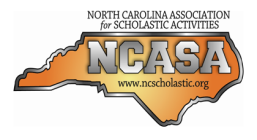 Twelve: State Final
Copyright © 2014. All Rights Reserved.
North Carolina Association for Scholastic Activities
[Speaker Notes: Three second question slide]
Round 3: Writing
Question #6: 
What grammatical term refers to when something happens? In English, these include “past,” “present,” and “past perfect.”
3s
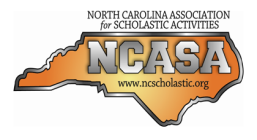 Twelve: State Final
Copyright © 2014. All Rights Reserved.
North Carolina Association for Scholastic Activities
[Speaker Notes: Three second question slide]
Round 3: Writing
Question #6: 
What grammatical term refers to when something happens? In English, these include “past,” “present,” and “past perfect.”
3s
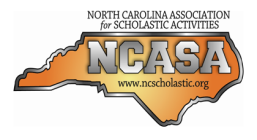 Twelve: State Final
Copyright © 2014. All Rights Reserved.
North Carolina Association for Scholastic Activities
[Speaker Notes: Three second question slide]
Round 3: Writing
Question #7: 
What is the term for a part of a story in which something from the past is portrayed? For example, in a movie, this could refer to a scene from a character’s childhood that interrupts a scene set in the present.
3s
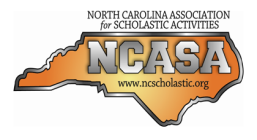 Twelve: State Final
Copyright © 2014. All Rights Reserved.
North Carolina Association for Scholastic Activities
[Speaker Notes: Three second question slide]
Round 3: Writing
Question #7: 
What is the term for a part of a story in which something from the past is portrayed? For example, in a movie, this could refer to a scene from a character’s childhood that interrupts a scene set in the present.
3s
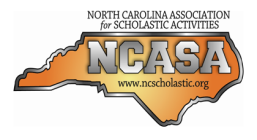 Twelve: State Final
Copyright © 2014. All Rights Reserved.
North Carolina Association for Scholastic Activities
[Speaker Notes: Three second question slide]
Round 3: Writing
Question #8: 
What term refers to a reference book that lets people look up words that mean the same as other words?
3s
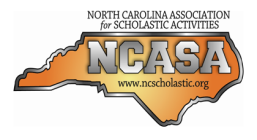 Twelve: State Final
Copyright © 2014. All Rights Reserved.
North Carolina Association for Scholastic Activities
[Speaker Notes: Three second question slide]
Round 3: Writing
Question #8: 
What term refers to a reference book that lets people look up words that mean the same as other words?
3s
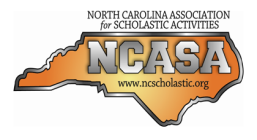 Twelve: State Final
Copyright © 2014. All Rights Reserved.
North Carolina Association for Scholastic Activities
[Speaker Notes: Three second question slide]
Round 3: Writing
Question #9: 
What five letter word refers to a category of literature or art? In describing novels, examples of such categories include romance, mystery, and science fiction.
3s
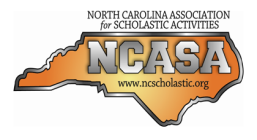 Twelve: State Final
Copyright © 2014. All Rights Reserved.
North Carolina Association for Scholastic Activities
[Speaker Notes: Three second question slide]
Round 3: Writing
Question #9: 
What five letter word refers to a category of literature or art? In describing novels, examples of such categories include romance, mystery, and science fiction.
3s
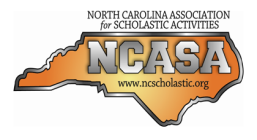 Twelve: State Final
Copyright © 2014. All Rights Reserved.
North Carolina Association for Scholastic Activities
[Speaker Notes: Three second question slide]
Round 3: Writing
Question #10: 
What is the term for a term created by putting the first letters of several words together? An example is USA for United States of America.
3s
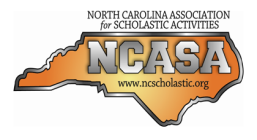 Twelve: State Final
Copyright © 2014. All Rights Reserved.
North Carolina Association for Scholastic Activities
[Speaker Notes: Three second question slide]
Round 3: Writing
Question #10: 
What is the term for a term created by putting the first letters of several words together? An example is USA for United States of America.
3s
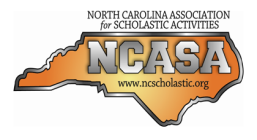 Twelve: State Final
Copyright © 2014. All Rights Reserved.
North Carolina Association for Scholastic Activities
[Speaker Notes: Three second question slide]
Round 3: Writing
Question #11: 
What part of speech refers to something’s position relative to something else? Examples include “under,” “on,” and “in front of.”
3s
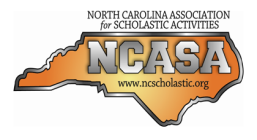 Twelve: State Final
Copyright © 2014. All Rights Reserved.
North Carolina Association for Scholastic Activities
[Speaker Notes: Three second question slide]
Round 3: Writing
Question #11: 
What part of speech refers to something’s position relative to something else? Examples include “under,” “on,” and “in front of.”
3s
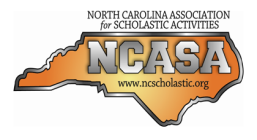 Twelve: State Final
Copyright © 2014. All Rights Reserved.
North Carolina Association for Scholastic Activities
[Speaker Notes: Three second question slide]
Round 3: Writing
Question #12: 
What is the term for a comparison between two things in literature using “like” or “as?”
3s
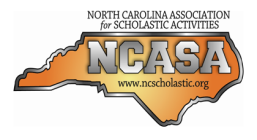 Twelve: State Final
Copyright © 2014. All Rights Reserved.
North Carolina Association for Scholastic Activities
[Speaker Notes: Three second question slide]
Round 3: Writing
Question #12: 
What is the term for a comparison between two things in literature using “like” or “as?”
3s
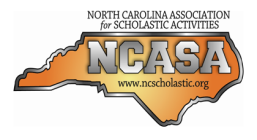 Twelve: State Final
Copyright © 2014. All Rights Reserved.
North Carolina Association for Scholastic Activities
[Speaker Notes: Three second question slide]
Round 3: Writing
Students have 3 minutes to complete their answer sheets.
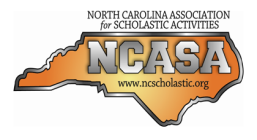 Twelve: State Final
Copyright © 2014. All Rights Reserved.
North Carolina Association for Scholastic Activities
[Speaker Notes: Answer sheet warnings]
Round 3: Writing
Students have 3 minutes to complete their answer sheets.
2 Minutes Remaining
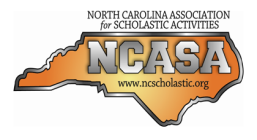 Twelve: State Final
Copyright © 2014. All Rights Reserved.
North Carolina Association for Scholastic Activities
[Speaker Notes: Answer sheet warning: 2 minutes]
Round 3: Writing
Students have 3 minutes to complete their answer sheets.
1 Minute Remaining
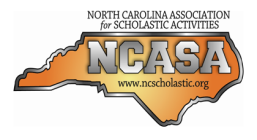 Twelve: State Final
Copyright © 2014. All Rights Reserved.
North Carolina Association for Scholastic Activities
[Speaker Notes: Answer sheet warning: 1 minute]
Round 3: Writing
Students have 3 minutes to complete their answer sheets.
12 Seconds Remaining
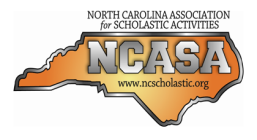 Twelve: State Final
Copyright © 2014. All Rights Reserved.
North Carolina Association for Scholastic Activities
[Speaker Notes: Answer sheet warning: 12 seconds]
Round 3: Writing
TIME

Pencils Down.

Answer sheets will now be collected.
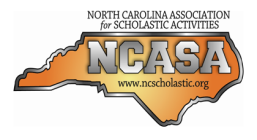 Twelve: State Final
Copyright © 2014. All Rights Reserved.
North Carolina Association for Scholastic Activities
[Speaker Notes: Answer sheet: time]
Round 3: Writing
Answers for Writing questions follow on next slide.

Advance once all answer sheets have been collected.

Group C Students may return to their team.

Group D Students may be seated.
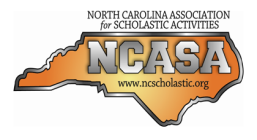 Twelve: State Final
Copyright © 2014. All Rights Reserved.
North Carolina Association for Scholastic Activities
[Speaker Notes: Prep for answers]
Round 3: Writing
Answers
 Alliteration
 Gerund
 Couplet
 Noun
 Monologue
 Tense
 Flashback
 Thesaurus
 Genre
 Acronym
 Preposition
 Simile
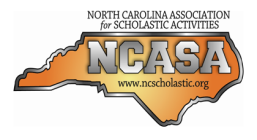 Twelve: State Final
Copyright © 2014. All Rights Reserved.
North Carolina Association for Scholastic Activities
[Speaker Notes: Answers]
Round 4: PE / Sports
Group D Students are seated and ready to begin.
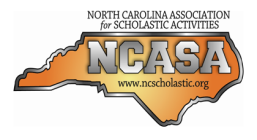 Twelve: State Final
Copyright © 2014. All Rights Reserved.
North Carolina Association for Scholastic Activities
[Speaker Notes: Seated and ready to go]
Round 4: PE / Sports
Question #1:
What is the term for a play in baseball in which two outs are recorded during the same continuous playing action?
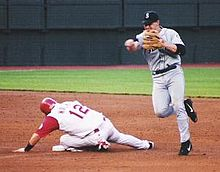 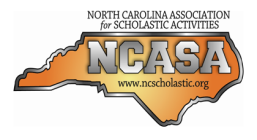 Twelve: State Final
Copyright © 2014. All Rights Reserved.
North Carolina Association for Scholastic Activities
[Speaker Notes: Three second question slide]
Round 4: PE / Sports
Question #1:
What is the term for a play in baseball in which two outs are recorded during the same continuous playing action?
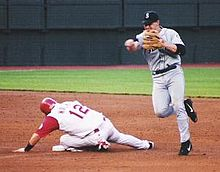 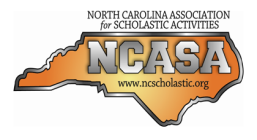 Twelve: State Final
Copyright © 2014. All Rights Reserved.
North Carolina Association for Scholastic Activities
[Speaker Notes: Three second question slide]
Round 4: PE / Sports
Question #2: 
Nephrons are the functional units of what paired organs that excrete urea to produce urine?
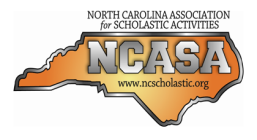 Twelve: State Final
Copyright © 2014. All Rights Reserved.
North Carolina Association for Scholastic Activities
[Speaker Notes: Three second question slide]
Round 4: PE / Sports
Question #2: 
Nephrons are the functional units of what paired organs that excrete urea to produce urine?
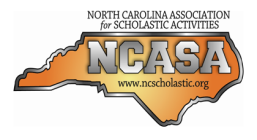 Twelve: State Final
Copyright © 2014. All Rights Reserved.
North Carolina Association for Scholastic Activities
[Speaker Notes: Three second question slide]
Round 4: PE / Sports
Question #3: 
What racket sport is played by two athletes who hit a shuttlecock?
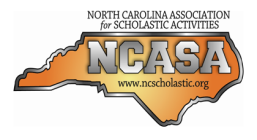 Twelve: State Final
Copyright © 2014. All Rights Reserved.
North Carolina Association for Scholastic Activities
[Speaker Notes: Three second question slide]
Round 4: PE / Sports
Question #3: 
What racket sport is played by two athletes who hit a shuttlecock?
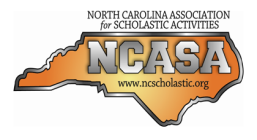 Twelve: State Final
Copyright © 2014. All Rights Reserved.
North Carolina Association for Scholastic Activities
[Speaker Notes: Three second question slide]
Round 4: PE / Sports
Question #4: 
What hormone responsible for the “fight or flight” reflex is produced by a namesake gland?
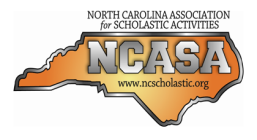 Twelve: State Final
Copyright © 2014. All Rights Reserved.
North Carolina Association for Scholastic Activities
[Speaker Notes: Three second question slide]
Round 4: PE / Sports
Question #4: 
What hormone responsible for the “fight or flight” reflex is produced by a namesake gland?
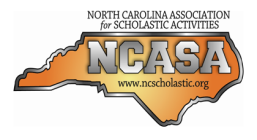 Twelve: State Final
Copyright © 2014. All Rights Reserved.
North Carolina Association for Scholastic Activities
[Speaker Notes: Three second question slide]
Round 4: PE / Sports
Question #5: 
What position in football stands behind and supports the defensive ends and defensive tackles?
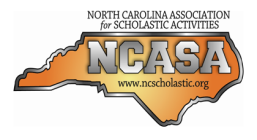 Twelve: State Final
Copyright © 2014. All Rights Reserved.
North Carolina Association for Scholastic Activities
[Speaker Notes: Three second question slide]
Round 4: PE / Sports
Question #5: 
What position in football stands behind and supports the defensive ends and defensive tackles?
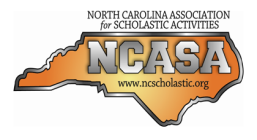 Twelve: State Final
Copyright © 2014. All Rights Reserved.
North Carolina Association for Scholastic Activities
[Speaker Notes: Three second question slide]
Round 4: PE / Sports
Question #6: 
For his work investigating a cholera outbreak in London, John Snow is credited with inventing what field of study which examines how diseases spread?
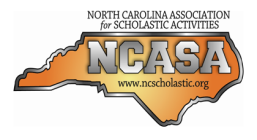 Twelve: State Final
Copyright © 2014. All Rights Reserved.
North Carolina Association for Scholastic Activities
[Speaker Notes: Three second question slide]
Round 4: PE / Sports
Question #6: 
For his work investigating a cholera outbreak in London, John Snow is credited with inventing what field of study which examines how diseases spread?
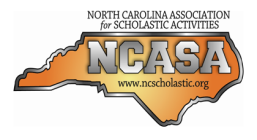 Twelve: State Final
Copyright © 2014. All Rights Reserved.
North Carolina Association for Scholastic Activities
[Speaker Notes: Three second question slide]
Round 4: PE / Sports
Question #7: 
What is the term for a basketball foul that doesn’t involve contact between players?
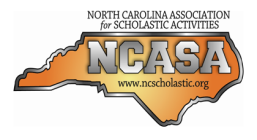 Twelve: State Final
Copyright © 2014. All Rights Reserved.
North Carolina Association for Scholastic Activities
[Speaker Notes: Three second question slide]
Round 4: PE / Sports
Question #7: 
What is the term for a basketball foul that doesn’t involve contact between players?
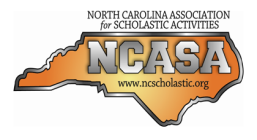 Twelve: State Final
Copyright © 2014. All Rights Reserved.
North Carolina Association for Scholastic Activities
[Speaker Notes: Three second question slide]
Round 4: PE / Sports
Question #8: 
People are recommended to drink plenty of water after athletic activity to prevent what condition, the lack of sufficient fluids in the body?
 

                                                    .
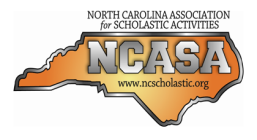 Twelve: State Final
Copyright © 2014. All Rights Reserved.
North Carolina Association for Scholastic Activities
[Speaker Notes: Three second question slide]
Round 4: PE / Sports
Question #8: 
People are recommended to drink plenty of water after athletic activity to prevent what condition, the lack of sufficient fluids in the body?

                                                    .
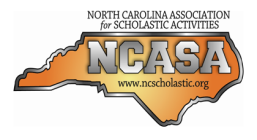 Twelve: State Final
Copyright © 2014. All Rights Reserved.
North Carolina Association for Scholastic Activities
[Speaker Notes: Three second question slide]
Round 4: PE / Sports
Question #9: 
What governing body of soccer organizes the World Cup?
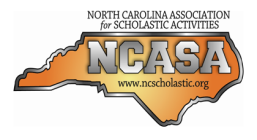 Twelve: State Final
Copyright © 2014. All Rights Reserved.
North Carolina Association for Scholastic Activities
[Speaker Notes: Three second question slide]
Round 4: PE / Sports
Question #9: 
What governing body of soccer organizes the World Cup?
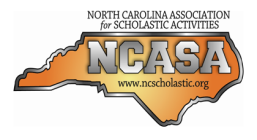 Twelve: State Final
Copyright © 2014. All Rights Reserved.
North Carolina Association for Scholastic Activities
[Speaker Notes: Three second question slide]
Round 4: PE / Sports
What figure heads the House of Representatives?
Question #10: 
Some types of diabetics have to inject what substance that reduces blood sugar levels?
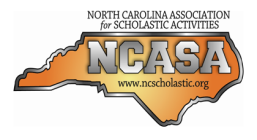 Twelve: State Final
Copyright © 2014. All Rights Reserved.
North Carolina Association for Scholastic Activities
[Speaker Notes: Three second question slide]
Round 4: PE / Sports
What figure heads the House of Representatives?
Question #10: 
Some types of diabetics have to inject what substance that reduces blood sugar levels?
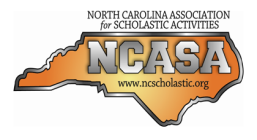 Twelve: State Final
Copyright © 2014. All Rights Reserved.
North Carolina Association for Scholastic Activities
[Speaker Notes: Three second question slide]
Round 4: PE / Sports
What figure heads the House of Representatives?
Question #11: 
Paradoxical undressing is a symptom of what condition in which a person’s body temperature falls to unsafe levels?
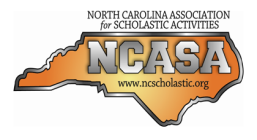 Twelve: State Final
Copyright © 2014. All Rights Reserved.
North Carolina Association for Scholastic Activities
[Speaker Notes: Three second question slide]
Round 4: PE / Sports
What figure heads the House of Representatives?
Question #11: 
Paradoxical undressing is a symptom of what condition in which a person’s body temperature falls to unsafe levels?
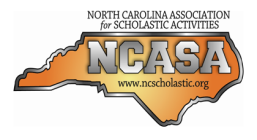 Twelve: State Final
Copyright © 2014. All Rights Reserved.
North Carolina Association for Scholastic Activities
[Speaker Notes: Three second question slide]
Round 4: PE / Sports
Question #12: 
In what sport do the contestants use foils, epees, and sabers?
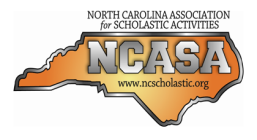 Twelve: State Final
Copyright © 2014. All Rights Reserved.
North Carolina Association for Scholastic Activities
[Speaker Notes: Three second question slide]
Round 4: PE / Sports
Question #12: 
In what sport do the contestants use foils, epees, and sabers?
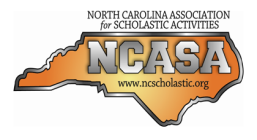 Twelve: State Final
Copyright © 2014. All Rights Reserved.
North Carolina Association for Scholastic Activities
[Speaker Notes: Three second question slide]
Round 4: PE / Sports
Students have 3 minutes to complete their answer sheets.
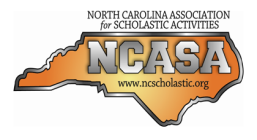 Twelve: State Final
Copyright © 2014. All Rights Reserved.
North Carolina Association for Scholastic Activities
[Speaker Notes: Answer sheet warnings]
Round 4: PE / Sports
Students have 3 minutes to complete their answer sheets.
2 Minutes Remaining
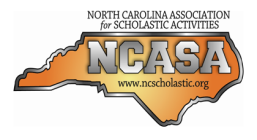 Twelve: State Final
Copyright © 2014. All Rights Reserved.
North Carolina Association for Scholastic Activities
[Speaker Notes: Answer sheet warning: 2 minutes]
Round 4: PE / Sports
Students have 3 minutes to complete their answer sheets.
1 Minute Remaining
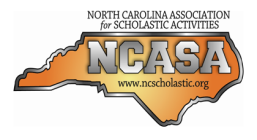 Twelve: State Final
Copyright © 2014. All Rights Reserved.
North Carolina Association for Scholastic Activities
[Speaker Notes: Answer sheet warning: 1 minute]
Round 4: PE / Sports
Students have 3 minutes to complete their answer sheets.
12 Seconds Remaining
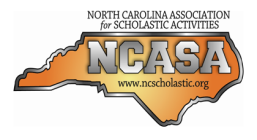 Twelve: State Final
Copyright © 2014. All Rights Reserved.
North Carolina Association for Scholastic Activities
[Speaker Notes: Answer sheet warning: 12 seconds]
Round 4: PE / Sports
TIME

Pencils Down.

Answer sheets will now be collected.
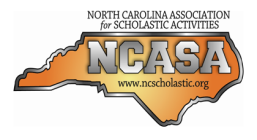 Twelve: State Final
Copyright © 2014. All Rights Reserved.
North Carolina Association for Scholastic Activities
[Speaker Notes: Answer sheet: time]
Round 4: PE / Sports
Answers for PE / Sports questions follow on next slide.

Advance once all answer sheets have been collected.

Group D Students may return to their team.

Group A Students may be seated.
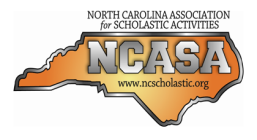 Twelve: State Final
Copyright © 2014. All Rights Reserved.
North Carolina Association for Scholastic Activities
[Speaker Notes: Prep for answers]
Round 4: PE / Sports
Answers
Double Play
Kidneys
Badminton
Adrenaline
Linebacker
Epidemiology
Technical foul
Dehydration
FIFA [or Fédération Internationale de Football Association; or International Federation of Association Football]
Insulin
Hypothermia
Fencing
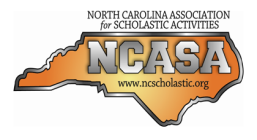 Twelve: State Final
Copyright © 2014. All Rights Reserved.
North Carolina Association for Scholastic Activities
[Speaker Notes: Answers]
Round 5: NC Colleges and Univ.
Group A Students are seated and ready to begin.
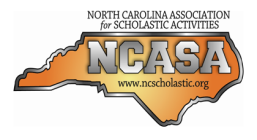 Twelve: State Final
Copyright © 2014. All Rights Reserved.
North Carolina Association for Scholastic Activities
[Speaker Notes: Seated and ready to go]
Round 5: NC Colleges and Univ.
Question #1:
What university began as “teacher’s training school” with groundbreaking in 1908? Governor Thomas Jordan Jarvis was known as the father of this university in Greenville.
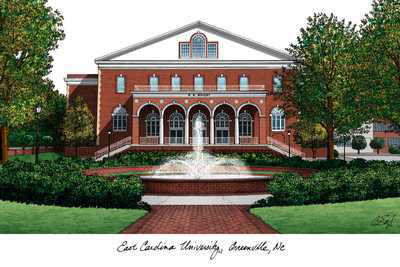 3s
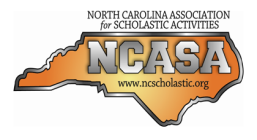 Twelve: State Final
Copyright © 2014. All Rights Reserved.
North Carolina Association for Scholastic Activities
[Speaker Notes: Three second question slide]
Round 5: NC Colleges and Univ.
Question #1:
What university began as “teacher’s training school” with groundbreaking in 1908? Governor Thomas Jordan Jarvis was known as the father of this university in Greenville.
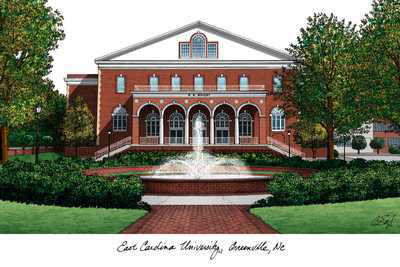 3s
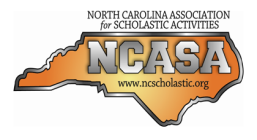 Twelve: State Final
Copyright © 2014. All Rights Reserved.
North Carolina Association for Scholastic Activities
[Speaker Notes: Three second question slide]
Round 5: NC Colleges and Univ.
Question #2:
Brevard College is a small liberal arts college located in what Transylvania County town?
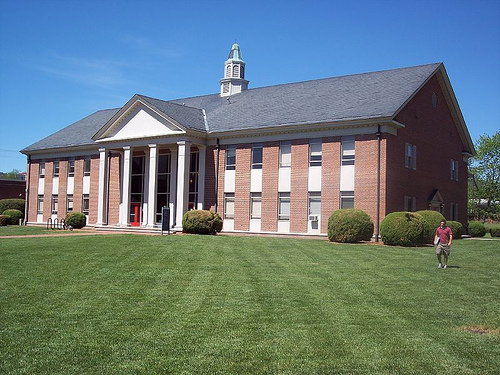 3s
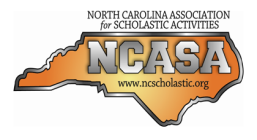 Twelve: State Final
Copyright © 2014. All Rights Reserved.
North Carolina Association for Scholastic Activities
[Speaker Notes: Three second question slide]
Round 5: NC Colleges and Univ.
Question #2:
Brevard College is a small liberal arts college located in what Transylvania County town?
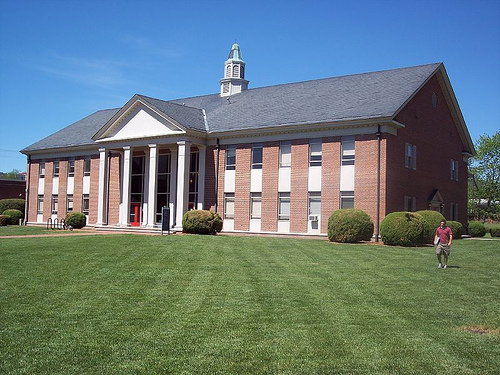 3s
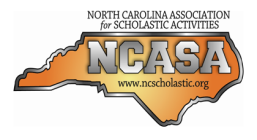 Twelve: State Final
Copyright © 2014. All Rights Reserved.
North Carolina Association for Scholastic Activities
[Speaker Notes: Three second question slide]
Round 5: NC Colleges and Univ.
Question #3:
What Winston-Salem institution, home of the Fighting Pickles, is unique because it awards high school, undergraduate, and graduate degrees to its students?
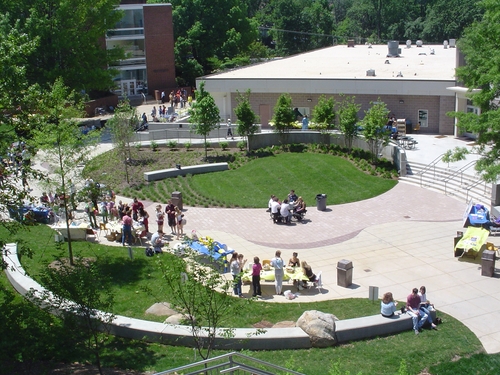 3s
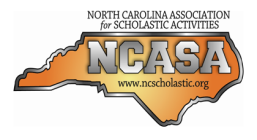 Twelve: State Final
Copyright © 2014. All Rights Reserved.
North Carolina Association for Scholastic Activities
[Speaker Notes: Three second question slide]
Round 5: NC Colleges and Univ.
Question #3:
What Winston-Salem institution, home of the Fighting Pickles, is unique because it awards high school, undergraduate, and graduate degrees to its students?
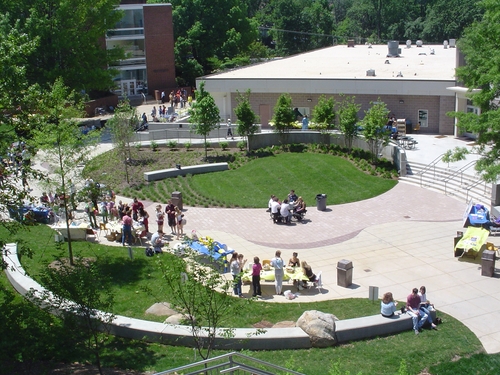 3s
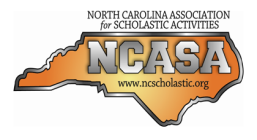 Twelve: State Final
Copyright © 2014. All Rights Reserved.
North Carolina Association for Scholastic Activities
[Speaker Notes: Three second question slide]
Round 5: NC Colleges and Univ.
Question #4:
Concurrent with the announcement that the school would begin accepting men, Peace College changed its name to what in 2012?
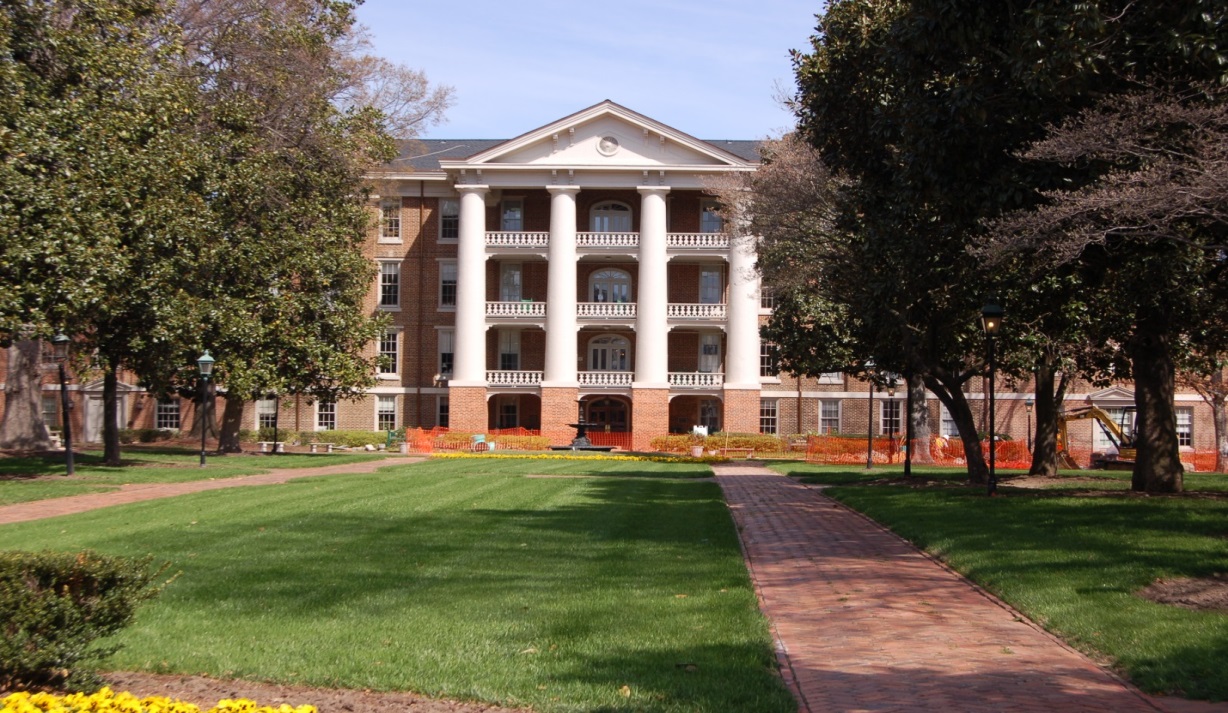 3s
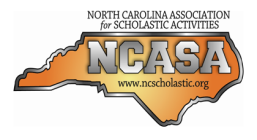 Twelve: State Final
Copyright © 2014. All Rights Reserved.
North Carolina Association for Scholastic Activities
[Speaker Notes: Three second question slide]
Round 5: NC Colleges and Univ.
Question #4:
Concurrent with the announcement that the school would begin accepting men, Peace College changed its name to what in 2012?
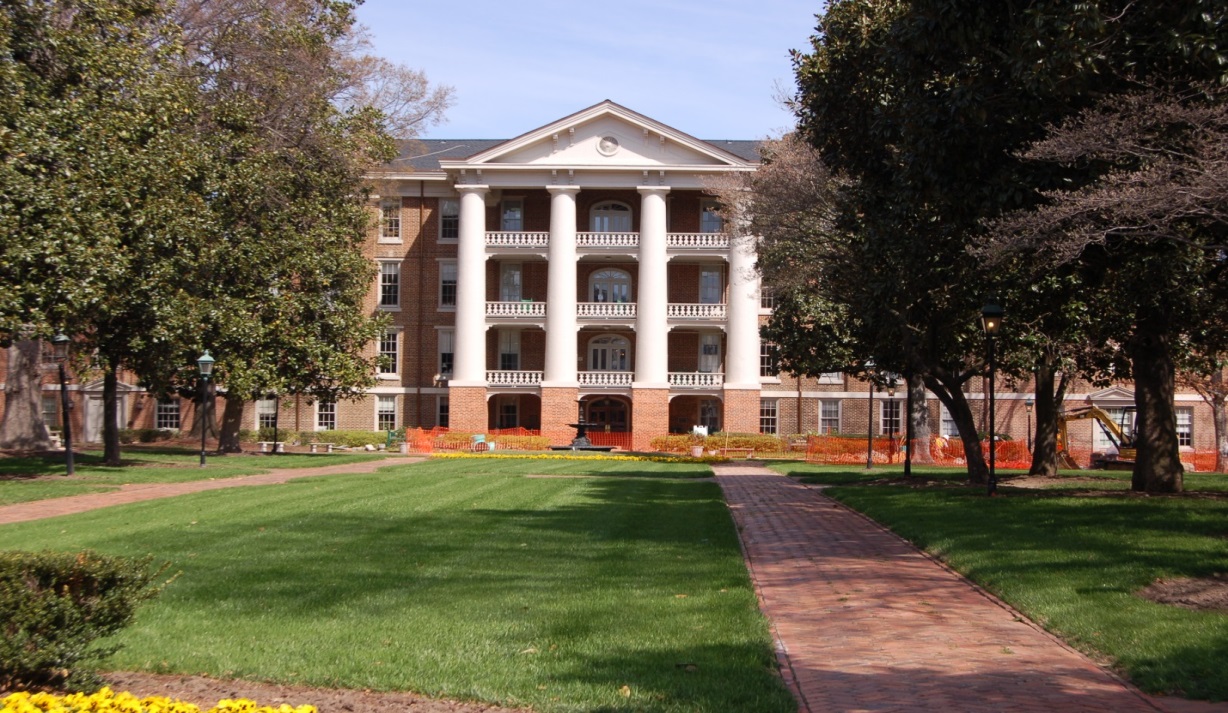 3s
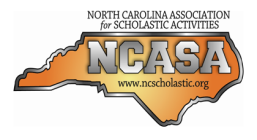 Twelve: State Final
Copyright © 2014. All Rights Reserved.
North Carolina Association for Scholastic Activities
[Speaker Notes: Three second question slide]
Round 5: NC Colleges and Univ.
Question #5:
What North Carolina public university opened its doors in 1795 as the first public university in the United States?
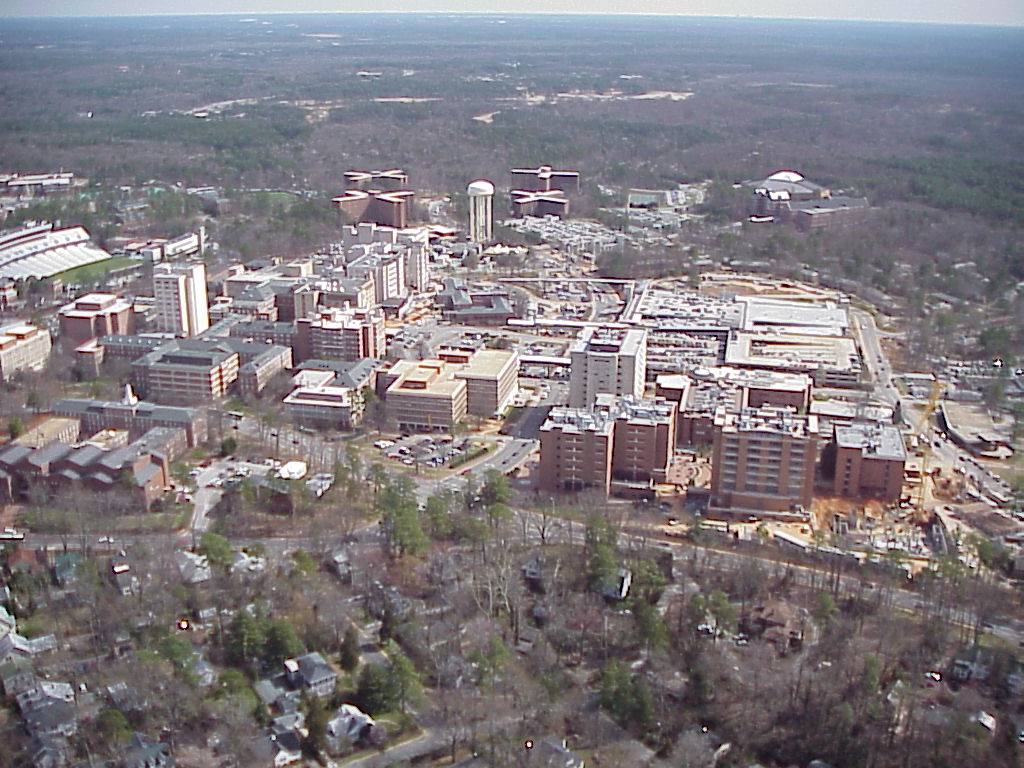 3s
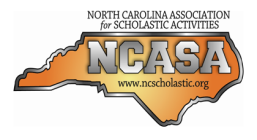 Twelve: State Final
Copyright © 2014. All Rights Reserved.
North Carolina Association for Scholastic Activities
[Speaker Notes: Three second question slide]
Round 5: NC Colleges and Univ.
Question #5:
What North Carolina public university opened its doors in 1795 as the first public university in the United States?
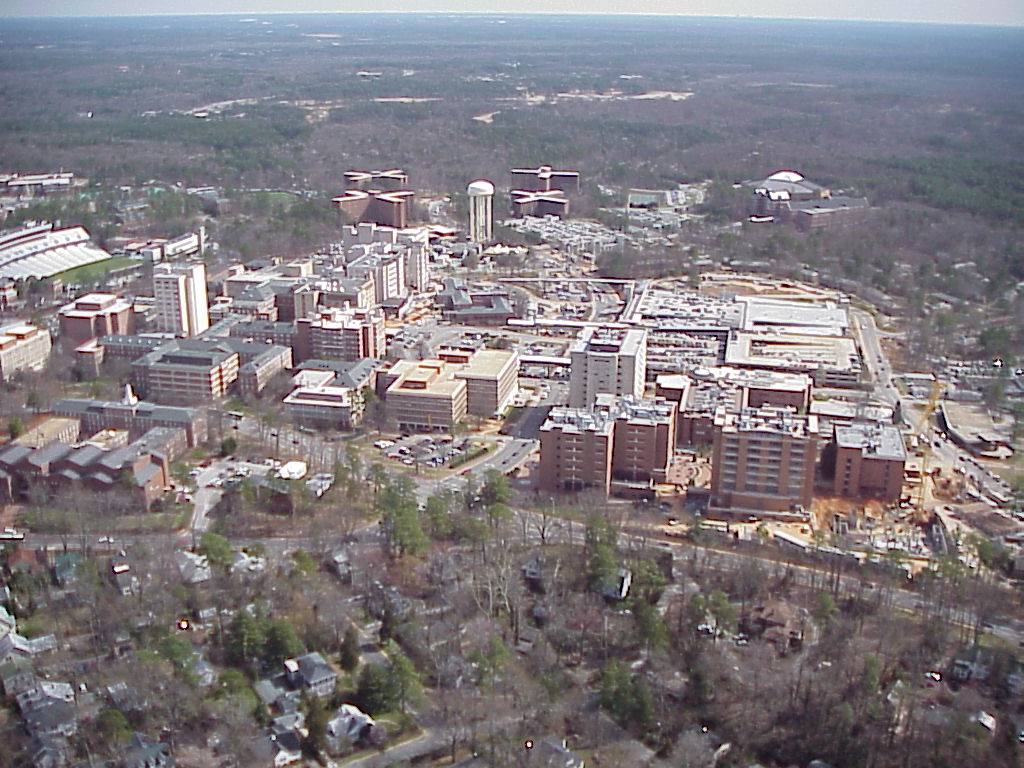 3s
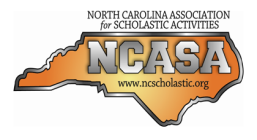 Twelve: State Final
Copyright © 2014. All Rights Reserved.
North Carolina Association for Scholastic Activities
[Speaker Notes: Three second question slide]
Round 5: NC Colleges and Univ.
Question #6:
What North Carolina city is home to more than five colleges and universities including Bennett College and UNC-G?
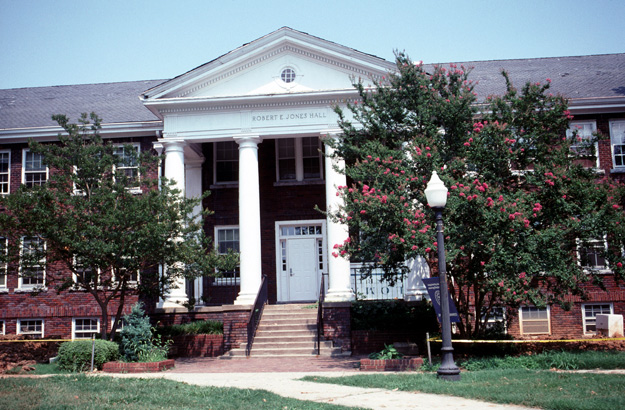 3s
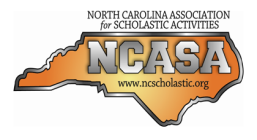 Twelve: State Final
Copyright © 2014. All Rights Reserved.
North Carolina Association for Scholastic Activities
[Speaker Notes: Three second question slide]
Round 5: NC Colleges and Univ.
Question #6:
What North Carolina city is home to more than five colleges and universities including Bennett College and UNC-G?
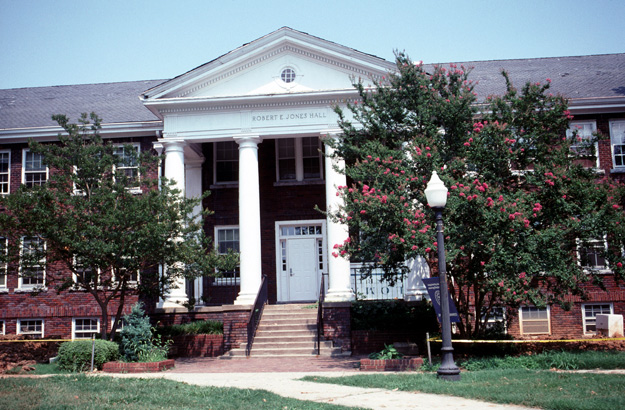 3s
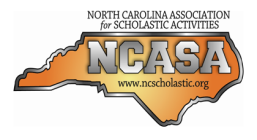 Twelve: State Final
Copyright © 2014. All Rights Reserved.
North Carolina Association for Scholastic Activities
[Speaker Notes: Three second question slide]
Round 5: NC Colleges and Univ.
Question #7:
What Laurinburg institution was formed with the merger of Flora McDonald College and Presbyterian Junior College? It added its first graduate degree program in 2013.
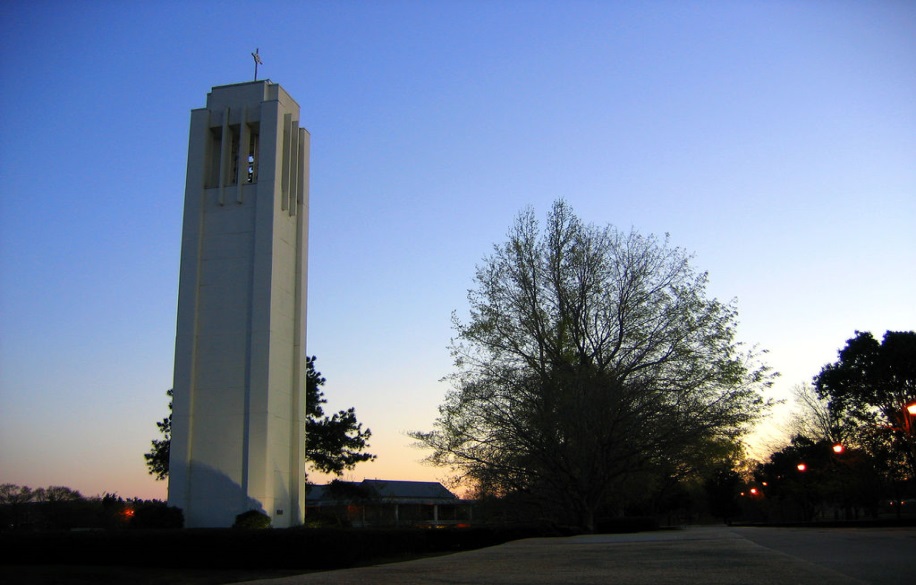 3s
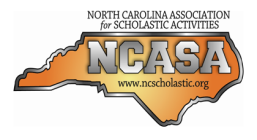 Twelve: State Final
Copyright © 2014. All Rights Reserved.
North Carolina Association for Scholastic Activities
[Speaker Notes: Three second question slide]
Round 5: NC Colleges and Univ.
Question #7:
What Laurinburg institution was formed with the merger of Flora McDonald College and Presbyterian Junior College? It added its first graduate degree program in 2013.
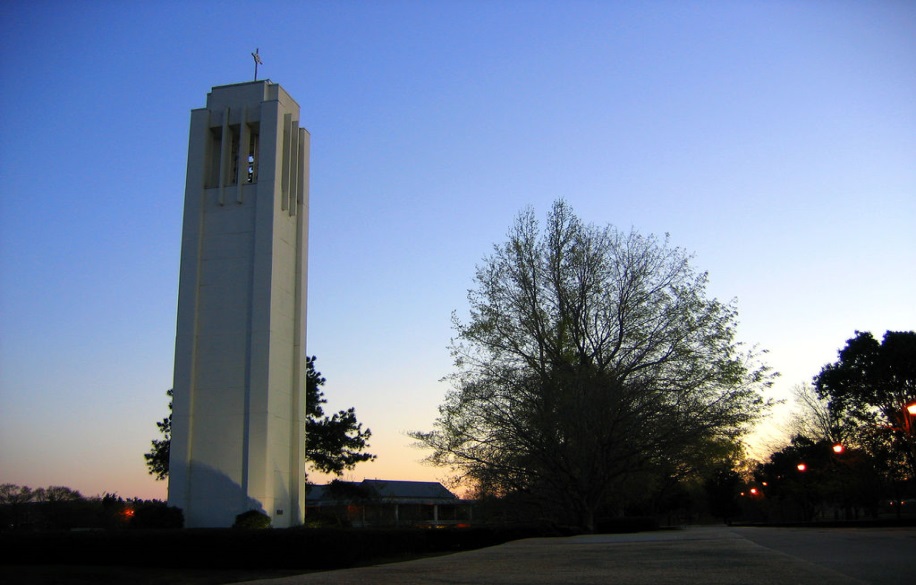 3s
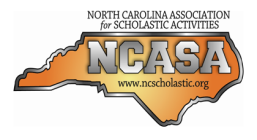 Twelve: State Final
Copyright © 2014. All Rights Reserved.
North Carolina Association for Scholastic Activities
[Speaker Notes: Three second question slide]
Round 5: NC Colleges and Univ.
Question #8:
What Wayne County institution chartered in 1951 announced a name change from college to university in December, 2013?
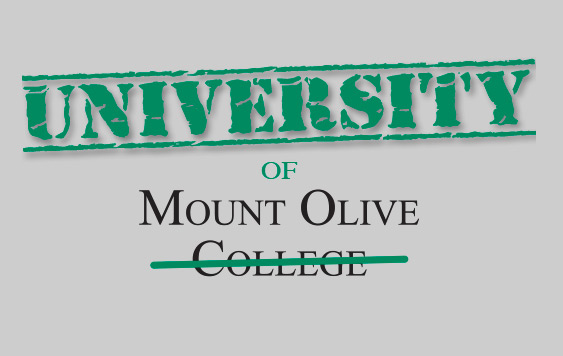 3s
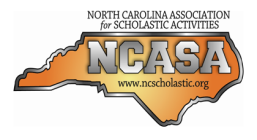 Twelve: State Final
Copyright © 2014. All Rights Reserved.
North Carolina Association for Scholastic Activities
[Speaker Notes: Three second question slide]
Round 5: NC Colleges and Univ.
Question #8:
What Wayne County institution chartered in 1951 announced a name change from college to university in December, 2013?
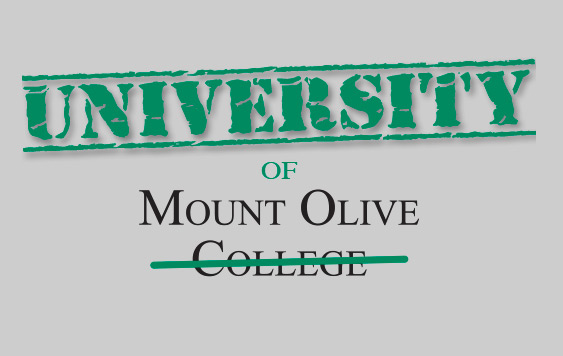 3s
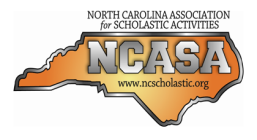 Twelve: State Final
Copyright © 2014. All Rights Reserved.
North Carolina Association for Scholastic Activities
[Speaker Notes: Three second question slide]
Round 5: NC Colleges and Univ.
Question #9:
What purple and gold university led by David Belcher is located in Cullowhee?
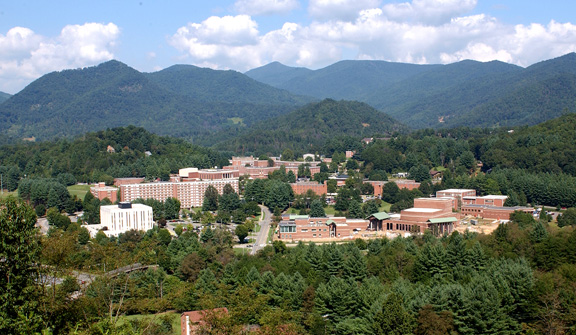 3s
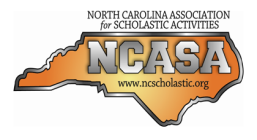 Twelve: State Final
Copyright © 2014. All Rights Reserved.
North Carolina Association for Scholastic Activities
[Speaker Notes: Three second question slide]
Round 5: NC Colleges and Univ.
Question #9:
What purple and gold university led by David Belcher is located in Cullowhee?
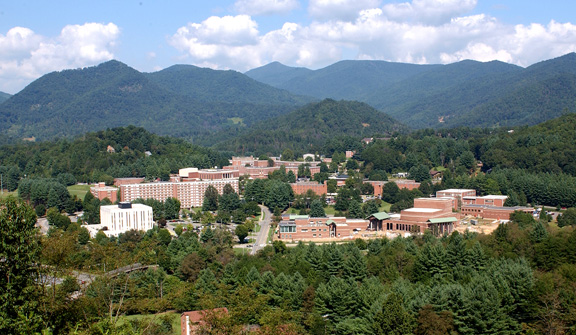 3s
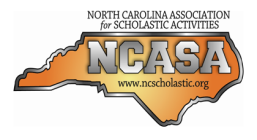 Twelve: State Final
Copyright © 2014. All Rights Reserved.
North Carolina Association for Scholastic Activities
[Speaker Notes: Three second question slide]
Round 5: NC Colleges and Univ.
Question #10:
While more than a dozen NC universities offer engineering degrees, which is the largest with more students and over a dozen majors?
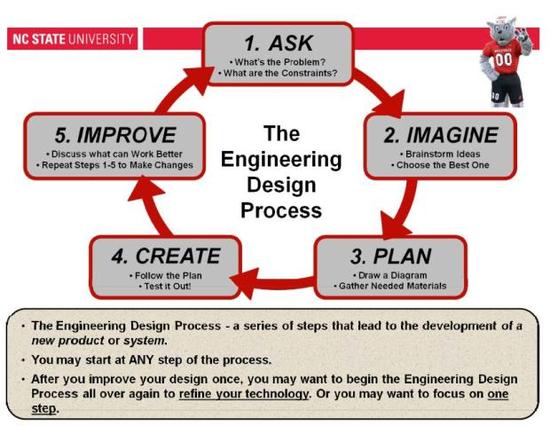 3s
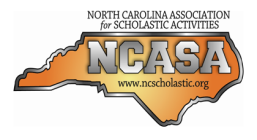 Twelve: State Final
Copyright © 2014. All Rights Reserved.
North Carolina Association for Scholastic Activities
[Speaker Notes: Three second question slide]
Round 5: NC Colleges and Univ.
Question #10:
While more than a dozen NC universities offer engineering degrees, which is the largest with more students and over a dozen majors?
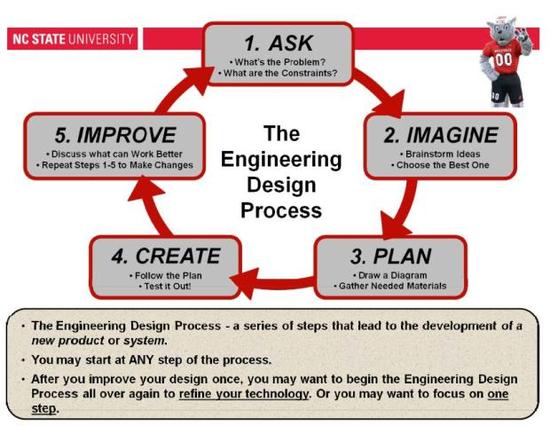 3s
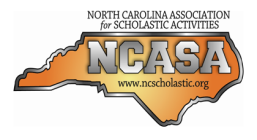 Twelve: State Final
Copyright © 2014. All Rights Reserved.
North Carolina Association for Scholastic Activities
[Speaker Notes: Three second question slide]
Round 5: NC Colleges and Univ.
Question #11:
What Mecklenburg County university opened in 1946 was founded to serve the education needs of post-World War II veterans? It was known in the 1950’s as Charlotte College.
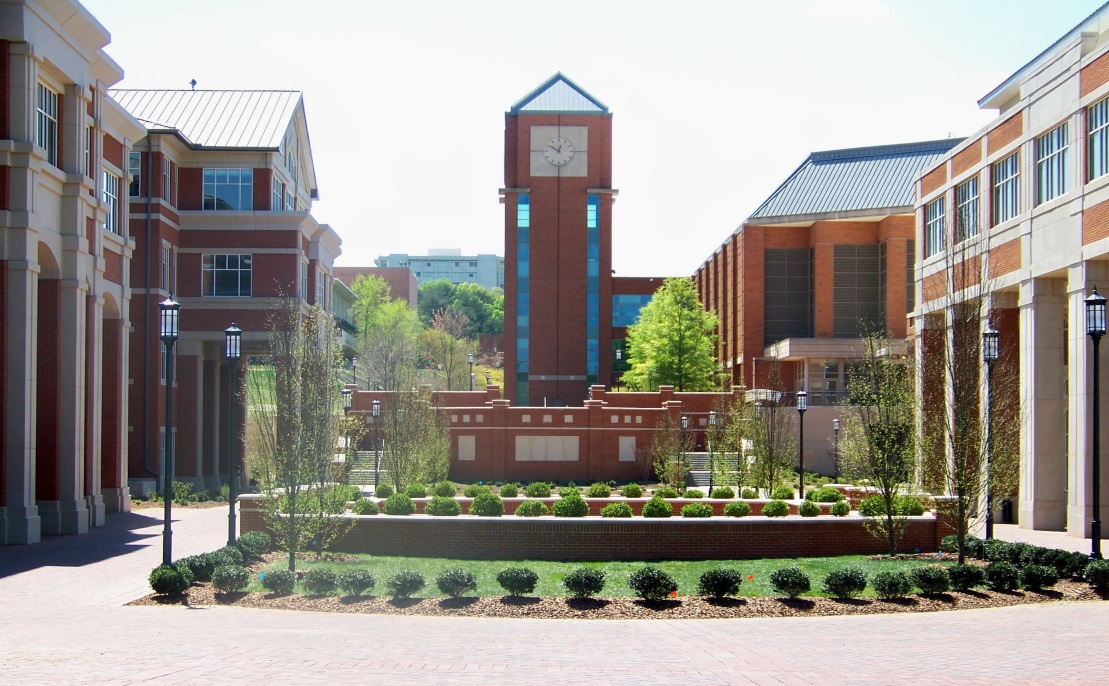 3s
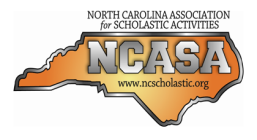 Twelve: State Final
Copyright © 2014. All Rights Reserved.
North Carolina Association for Scholastic Activities
[Speaker Notes: Three second question slide]
Round 5: NC Colleges and Univ.
Question #11:
What Mecklenburg County university opened in 1946 was founded to serve the education needs of post-World War II veterans? It was known in the 1950’s as Charlotte College.
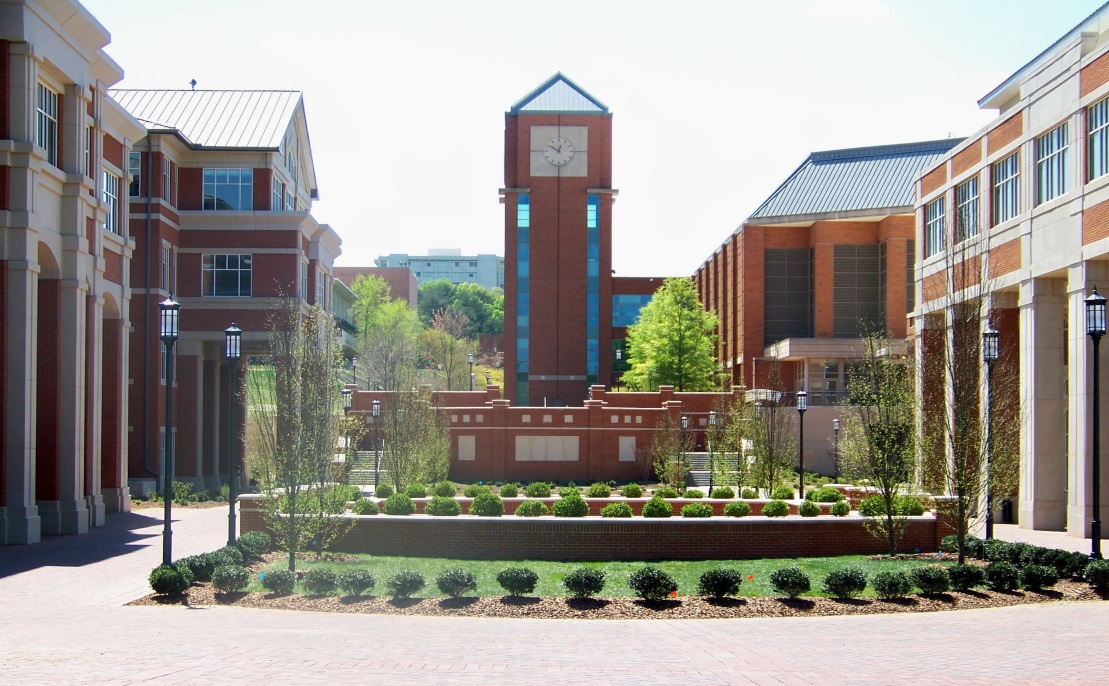 3s
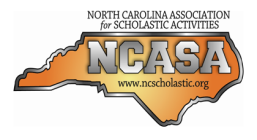 Twelve: State Final
Copyright © 2014. All Rights Reserved.
North Carolina Association for Scholastic Activities
[Speaker Notes: Three second question slide]
Round 5: NC Colleges and Univ.
Question #12:
The Wainstein Report, published in October 2014, described academic fraud at what North Carolina university?
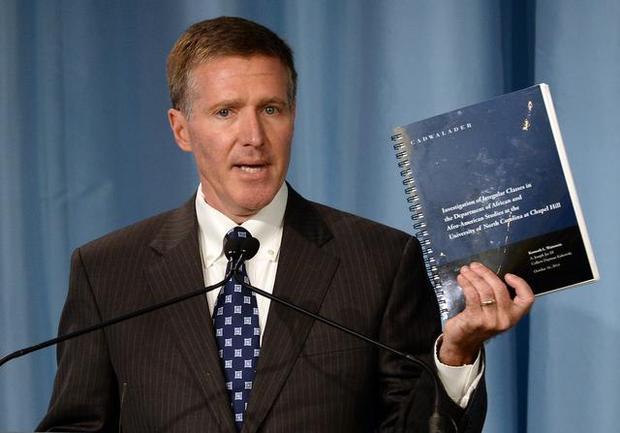 3s
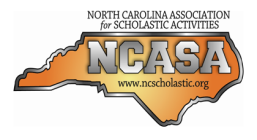 Twelve: State Final
Copyright © 2014. All Rights Reserved.
North Carolina Association for Scholastic Activities
[Speaker Notes: Three second question slide]
Round 5: NC Colleges and Univ.
Question #12:
The Wainstein Report, published in October 2014, described academic fraud at what North Carolina university?
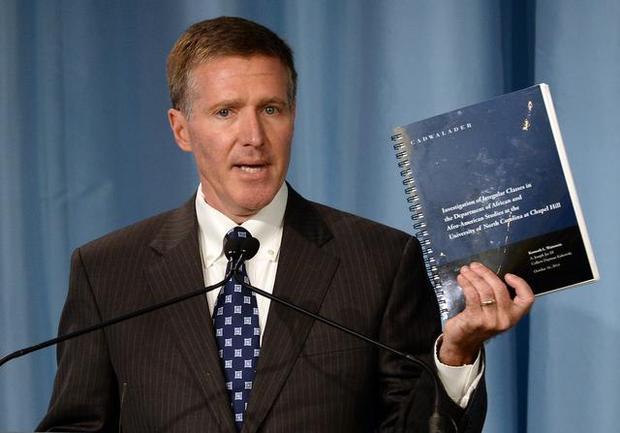 3s
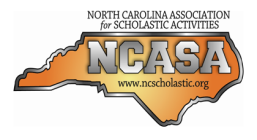 Twelve: State Final
Copyright © 2014. All Rights Reserved.
North Carolina Association for Scholastic Activities
[Speaker Notes: Three second question slide]
Round 5: NC Colleges and Univ.
Students have 3 minutes to complete their answer sheets.
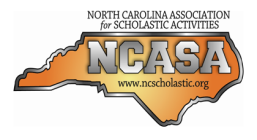 Twelve: State Final
Copyright © 2014. All Rights Reserved.
North Carolina Association for Scholastic Activities
[Speaker Notes: Answer sheet warnings]
Round 5: NC Colleges and Univ.
Students have 3 minutes to complete their answer sheets.
2 Minutes Remaining
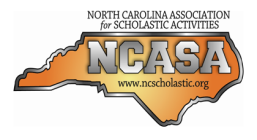 Twelve: State Final
Copyright © 2014. All Rights Reserved.
North Carolina Association for Scholastic Activities
[Speaker Notes: Answer sheet warning: 2 minutes]
Round 5: NC Colleges and Univ.
Students have 3 minutes to complete their answer sheets.
1 Minute Remaining
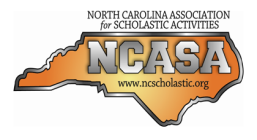 Twelve: State Final
Copyright © 2014. All Rights Reserved.
North Carolina Association for Scholastic Activities
[Speaker Notes: Answer sheet warning: 1 minute]
Round 5: NC Colleges and Univ.
Students have 3 minutes to complete their answer sheets.
12 Seconds Remaining
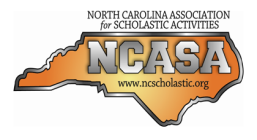 Twelve: State Final
Copyright © 2014. All Rights Reserved.
North Carolina Association for Scholastic Activities
[Speaker Notes: Answer sheet warning: 12 seconds]
Round 5: NC Colleges and Univ.
TIME

Pencils Down.

Answer sheets will now be collected.
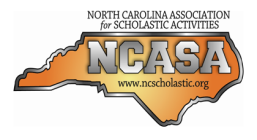 Twelve: State Final
Copyright © 2014. All Rights Reserved.
North Carolina Association for Scholastic Activities
[Speaker Notes: Answer sheet: time]
Round 5: NC Colleges and Univ.
Answers for NC Colleges and Universities questions follow on next slide.

Advance once all answer sheets have been collected.

Group A Students may return to their team.

Group B Students may be seated.
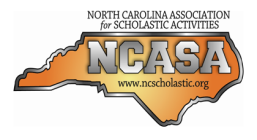 Twelve: State Final
Copyright © 2014. All Rights Reserved.
North Carolina Association for Scholastic Activities
[Speaker Notes: Prep for answers]
Round 5: NC Colleges and Univ.
Answers
East Carolina University or ECU
Brevard
UNC School of the Arts
William Peace University
University of North Carolina or UNC
Greensboro
St. Andrews University
Mount Olive University or UMO
Western Carolina University or WCU
 NC State University or NCSU
 UNC-Charlotte
 University of North Carolina or UNC
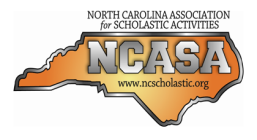 Twelve: State Final
Copyright © 2014. All Rights Reserved.
North Carolina Association for Scholastic Activities
[Speaker Notes: Answers]
Round 6: Literature
Group B Students are seated and ready to begin.
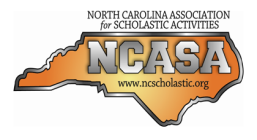 Twelve: State Final
Copyright © 2014. All Rights Reserved.
North Carolina Association for Scholastic Activities
[Speaker Notes: Seated and ready to go]
Round 6: Literature
Question #1:
While lost with Becky Thatcher, the protagonist of what Mark Twain novel finds Injun Joe’s gold?
3s
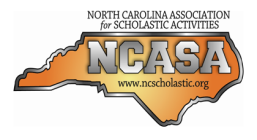 Twelve: State Final
Copyright © 2014. All Rights Reserved.
North Carolina Association for Scholastic Activities
[Speaker Notes: Three second question slide]
Round 6: Literature
Question #1:
While lost with Becky Thatcher, the protagonist of what Mark Twain novel finds Injun Joe’s gold?
3s
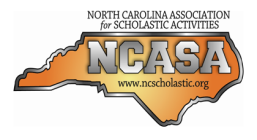 Twelve: State Final
Copyright © 2014. All Rights Reserved.
North Carolina Association for Scholastic Activities
[Speaker Notes: Three second question slide]
Round 6: Literature
Question #2: 
Holden Caulfield’s angst-filled thoughts and experiences in New York City are the subject of what J.D. Salinger novel?
3s
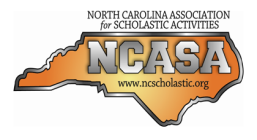 Twelve: State Final
Copyright © 2014. All Rights Reserved.
North Carolina Association for Scholastic Activities
[Speaker Notes: Three second question slide]
Round 6: Literature
Question #2: 
Holden Caulfield’s angst-filled thoughts and experiences in New York City are the subject of what J.D. Salinger novel?
3s
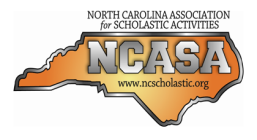 Twelve: State Final
Copyright © 2014. All Rights Reserved.
North Carolina Association for Scholastic Activities
[Speaker Notes: Three second question slide]
Round 6: Literature
Question #3: 
What English mariner who becomes a castaway is the namesake protagonist of Daniel Defoe novel?
3s
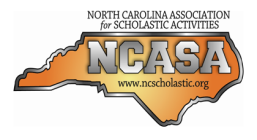 Twelve: State Final
Copyright © 2014. All Rights Reserved.
North Carolina Association for Scholastic Activities
[Speaker Notes: Three second question slide]
Round 6: Literature
Question #3: 
What English mariner who becomes a castaway is the namesake protagonist of Daniel Defoe novel?
3s
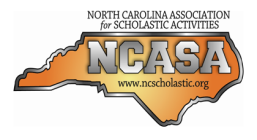 Twelve: State Final
Copyright © 2014. All Rights Reserved.
North Carolina Association for Scholastic Activities
[Speaker Notes: Three second question slide]
Round 6: Literature
Question #4: 
What novel about a friend of Sancho Panza who charges windmills was written by Miguel de Cervantes?
3s
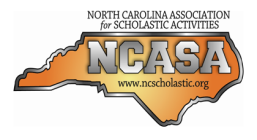 Twelve: State Final
Copyright © 2014. All Rights Reserved.
North Carolina Association for Scholastic Activities
[Speaker Notes: Three second question slide]
Round 6: Literature
Question #4: 
What novel about a friend of Sancho Panza who charges windmills was written by Miguel de Cervantes?
3s
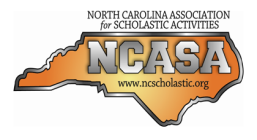 Twelve: State Final
Copyright © 2014. All Rights Reserved.
North Carolina Association for Scholastic Activities
[Speaker Notes: Three second question slide]
Round 6: Literature
Question #5: 
A Native American warrior named Little Bear who fought in the French and Indian War is the title figure of what novel? This novel’s protagonist is Omri, who can bring toys to life using a magic key.
3s
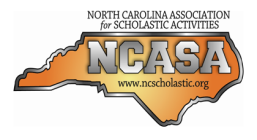 Twelve: State Final
Copyright © 2014. All Rights Reserved.
North Carolina Association for Scholastic Activities
[Speaker Notes: Three second question slide]
Round 6: Literature
Question #5: 
A Native American warrior named Little Bear who fought in the French and Indian War is the title figure of what novel? This novel’s protagonist is Omri, who can bring toys to life using a magic key.
3s
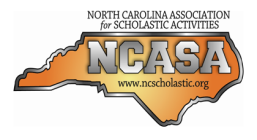 Twelve: State Final
Copyright © 2014. All Rights Reserved.
North Carolina Association for Scholastic Activities
[Speaker Notes: Three second question slide]
Round 6: Literature
Question #6: 
What Danish author wrote  “The Ugly Duckling” and “The Little Mermaid?”
3s
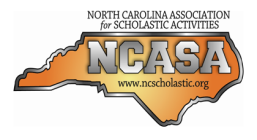 Twelve: State Final
Copyright © 2014. All Rights Reserved.
North Carolina Association for Scholastic Activities
[Speaker Notes: Three second question slide]
Round 6: Literature
Question #6: 
What Danish author wrote  “The Ugly Duckling” and “The Little Mermaid?”
3s
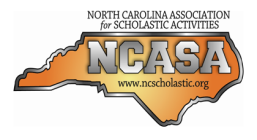 Twelve: State Final
Copyright © 2014. All Rights Reserved.
North Carolina Association for Scholastic Activities
[Speaker Notes: Three second question slide]
Round 6: Literature
Question #7: 
Peeta Mellark reveals his feelings for the protagonist of what Suzanne Collins novel about Katniss Everdeen? It is the namesake of a series.
3s
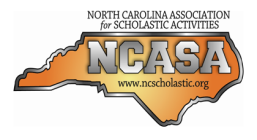 Twelve: State Final
Copyright © 2014. All Rights Reserved.
North Carolina Association for Scholastic Activities
[Speaker Notes: Three second question slide]
Round 6: Literature
Question #7: 
Peeta Mellark reveals his feelings for the protagonist of what Suzanne Collins novel about Katniss Everdeen? It is the namesake of a series.
3s
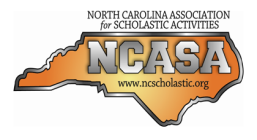 Twelve: State Final
Copyright © 2014. All Rights Reserved.
North Carolina Association for Scholastic Activities
[Speaker Notes: Three second question slide]
Round 6: Literature
Question #8: 
The destruction of a forest of Truffula Trees appears in The Lorax, a work by what author who created a character who eats cake in the bathtub and unleashes Thing 1 and Thing 2 in The Cat in the Hat?
3s
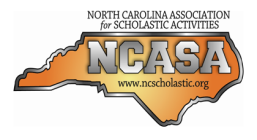 Twelve: State Final
Copyright © 2014. All Rights Reserved.
North Carolina Association for Scholastic Activities
[Speaker Notes: Three second question slide]
Round 6: Literature
Question #8: 
The destruction of a forest of Truffula Trees appears in The Lorax, a work by what author who created a character who eats cake in the bathtub and unleashes Thing 1 and Thing 2 in The Cat in the Hat?
3s
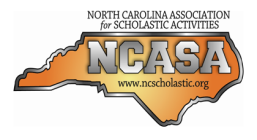 Twelve: State Final
Copyright © 2014. All Rights Reserved.
North Carolina Association for Scholastic Activities
[Speaker Notes: Three second question slide]
Round 6: Literature
Question #9: 
The sequel to what work by Jeff Kinney was subtitled “Rodrick Rules?” This “novel in cartoons” centers on Greg Heffley and Rowley Jefferson and launched a series.
3s
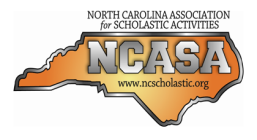 Twelve: State Final
Copyright © 2014. All Rights Reserved.
North Carolina Association for Scholastic Activities
[Speaker Notes: Three second question slide]
Round 6: Literature
Question #9: 
The sequel to what work by Jeff Kinney was subtitled “Rodrick Rules?” This “novel in cartoons” centers on Greg Heffley and Rowley Jefferson and launched a series.
3s
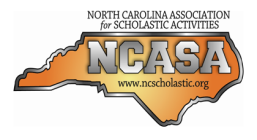 Twelve: State Final
Copyright © 2014. All Rights Reserved.
North Carolina Association for Scholastic Activities
[Speaker Notes: Three second question slide]
Round 6: Literature
Question #10: 
What father of Draco Malfoy is a prominent Death Eater in the Harry Potter series?
3s
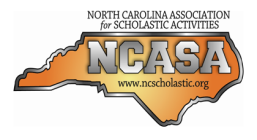 Twelve: State Final
Copyright © 2014. All Rights Reserved.
North Carolina Association for Scholastic Activities
[Speaker Notes: Three second question slide]
Round 6: Literature
Question #10: 
What father of Draco Malfoy is a prominent Death Eater in the Harry Potter series?
3s
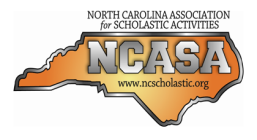 Twelve: State Final
Copyright © 2014. All Rights Reserved.
North Carolina Association for Scholastic Activities
[Speaker Notes: Three second question slide]
Round 6: Literature
Question #11: 
What novel by Dan Brown features a conflict between the Priory of Sion and Opus Dei? It includes the character of Silas, an albino monk.
3s
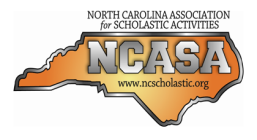 Twelve: State Final
Copyright © 2014. All Rights Reserved.
North Carolina Association for Scholastic Activities
[Speaker Notes: Three second question slide]
Round 6: Literature
Question #11: 
What novel by Dan Brown features a conflict between the Priory of Sion and Opus Dei? It includes the character of Silas, an albino monk.
3s
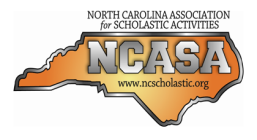 Twelve: State Final
Copyright © 2014. All Rights Reserved.
North Carolina Association for Scholastic Activities
[Speaker Notes: Three second question slide]
Round 6: Literature
Question #12:
What monkey created by Margret and H.A. Rey floats using a bunch of balloons before being rescued by the Man in the Yellow Hat? He is the protagonist of a namesake series.
3s
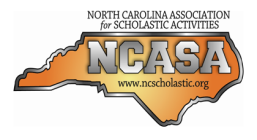 Twelve: State Final
Copyright © 2014. All Rights Reserved.
North Carolina Association for Scholastic Activities
[Speaker Notes: Three second question slide]
Round 6: Literature
Question #12:
What monkey created by Margret and H.A. Rey floats using a bunch of balloons before being rescued by the Man in the Yellow Hat? He is the protagonist of a namesake series.
3s
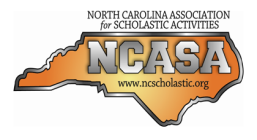 Twelve: State Final
Copyright © 2014. All Rights Reserved.
North Carolina Association for Scholastic Activities
[Speaker Notes: Three second question slide]
Round 6: Literature
Students have 3 minutes to complete their answer sheets.
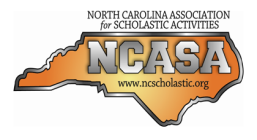 Twelve: State Final
Copyright © 2014. All Rights Reserved.
North Carolina Association for Scholastic Activities
[Speaker Notes: Answer sheet warnings]
Round 6: Literature
Students have 3 minutes to complete their answer sheets.
2 Minutes Remaining
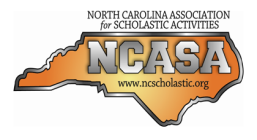 Twelve: State Final
Copyright © 2014. All Rights Reserved.
North Carolina Association for Scholastic Activities
[Speaker Notes: Answer sheet warning: 2 minutes]
Round 6: Literature
Students have 3 minutes to complete their answer sheets.
1 Minute Remaining
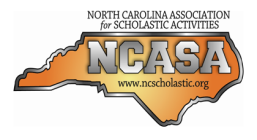 Twelve: State Final
Copyright © 2014. All Rights Reserved.
North Carolina Association for Scholastic Activities
[Speaker Notes: Answer sheet warning: 1 minute]
Round 6: Literature
Students have 3 minutes to complete their answer sheets.
12 Seconds Remaining
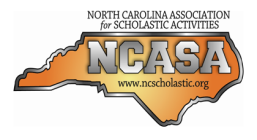 Twelve: State Final
Copyright © 2014. All Rights Reserved.
North Carolina Association for Scholastic Activities
[Speaker Notes: Answer sheet warning: 12 seconds]
Round 6: Literature
TIME

Pencils Down.

Answer sheets will now be collected.
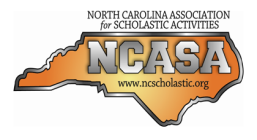 Twelve: State Final
Copyright © 2014. All Rights Reserved.
North Carolina Association for Scholastic Activities
[Speaker Notes: Answer sheet: time]
Round 6: Literature
Answers for Literature questions follow on next slide.

Advance once all answer sheets have been collected.

Group B Students may return to their team.

Group C Students may be seated.
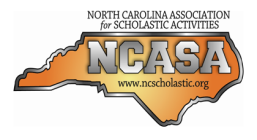 Twelve: State Final
Copyright © 2014. All Rights Reserved.
North Carolina Association for Scholastic Activities
[Speaker Notes: Prep for answers]
Round 6: Literature
Answers
 The Adventures of Tom Sawyer 
 The Catcher in the Rye
 Robinson Crusoe [accept either]
 Don Quixote
 The Indian in the Cupboard
 Hans Christian Andersen
 The Hunger Games
 Dr. Seuss or Theodore Geisel [accept Theo LeSieg]
 Diary of a Wimpy Kid
 Lucius Malfoy
 The Da Vinci Code
 Curious George
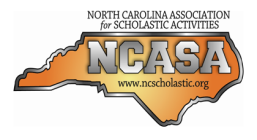 Twelve: State Final
Copyright © 2014. All Rights Reserved.
North Carolina Association for Scholastic Activities
[Speaker Notes: Answers]
Round 7: US History
Group C Students are seated and ready to begin.
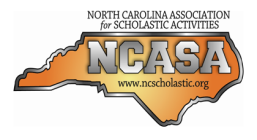 Twelve: State Final
Copyright © 2014. All Rights Reserved.
North Carolina Association for Scholastic Activities
[Speaker Notes: Seated and ready to go]
Round 7: US History
Question #1:
What scandal in which seven men were caught breaking into the Democratic headquarters in Washington, D.C. caused Richard Nixon's resignation?
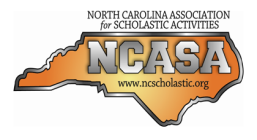 Twelve: State Final
Copyright © 2014. All Rights Reserved.
North Carolina Association for Scholastic Activities
[Speaker Notes: Three second question slide]
Round 7: US History
Question #1:
What scandal in which seven men were caught breaking into the Democratic headquarters in Washington, D.C. caused Richard Nixon's resignation?
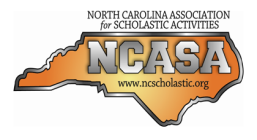 Twelve: State Final
Copyright © 2014. All Rights Reserved.
North Carolina Association for Scholastic Activities
[Speaker Notes: Three second question slide]
Round 7: US History
Question #2:
What process ending in 1877 saw Northern troops occupy and helped restore the South after the Civil War?
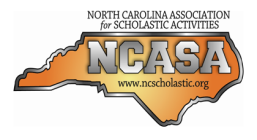 Twelve: State Final
Copyright © 2014. All Rights Reserved.
North Carolina Association for Scholastic Activities
[Speaker Notes: Three second question slide]
Round 7: US History
Question #2:
What process ending in 1877 saw Northern troops occupy and helped restore the South after the Civil War?
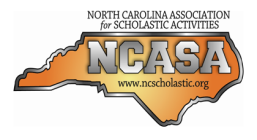 Twelve: State Final
Copyright © 2014. All Rights Reserved.
North Carolina Association for Scholastic Activities
[Speaker Notes: Three second question slide]
Round 7: US History
Question #3: 
What politician and orator from Virginia exclaimed, “Give me liberty or give me death!”?
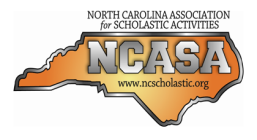 Twelve: State Final
Copyright © 2014. All Rights Reserved.
North Carolina Association for Scholastic Activities
[Speaker Notes: Three second question slide]
Round 7: US History
Question #3: 
What politician and orator from Virginia exclaimed, “Give me liberty or give me death!”?
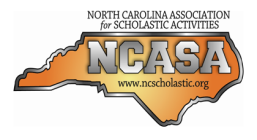 Twelve: State Final
Copyright © 2014. All Rights Reserved.
North Carolina Association for Scholastic Activities
[Speaker Notes: Three second question slide]
Round 7: US History
Question #4:
The US war in the Pacific in World War II began with what Japanese attack on this Hawaiian naval base?
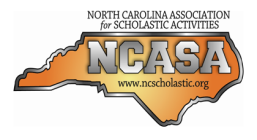 Twelve: State Final
Copyright © 2014. All Rights Reserved.
North Carolina Association for Scholastic Activities
[Speaker Notes: Three second question slide]
Round 7: US History
Question #4:
The US war in the Pacific in World War II began with what Japanese attack on this Hawaiian naval base?
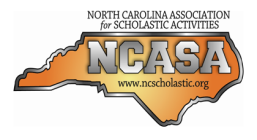 Twelve: State Final
Copyright © 2014. All Rights Reserved.
North Carolina Association for Scholastic Activities
[Speaker Notes: Three second question slide]
Round 7: US History
Question #5:
Abraham Lincoln delivered a famous address dedicating a national cemetery at the site of what battle that saw fighting at Little Round Top and Devil’s Den?
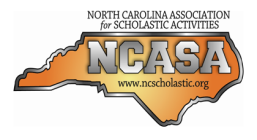 Twelve: State Final
Copyright © 2014. All Rights Reserved.
North Carolina Association for Scholastic Activities
[Speaker Notes: Three second question slide]
Round 7: US History
Question #5:
Abraham Lincoln delivered a famous address dedicating a national cemetery at the site of what battle that saw fighting at Little Round Top and Devil’s Den?
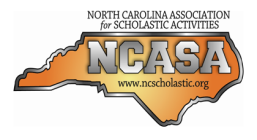 Twelve: State Final
Copyright © 2014. All Rights Reserved.
North Carolina Association for Scholastic Activities
[Speaker Notes: Three second question slide]
Round 7: US History
Question #6: 
Franklin Delano Roosevelt implemented what expansive set of policies to help end the Great Depression? Its second phase gave rise to such developments as the Social Security Act.
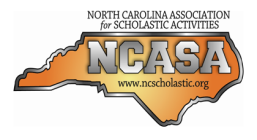 Twelve: State Final
Copyright © 2014. All Rights Reserved.
North Carolina Association for Scholastic Activities
[Speaker Notes: Three second question slide]
Round 7: US History
Question #6: 
Franklin Delano Roosevelt implemented what expansive set of policies to help end the Great Depression? Its second phase gave rise to such developments as the Social Security Act.
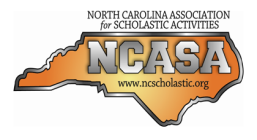 Twelve: State Final
Copyright © 2014. All Rights Reserved.
North Carolina Association for Scholastic Activities
[Speaker Notes: Three second question slide]
Round 7: US History
Question #7: 
What settlement in the Virginia Colony was the first permanent English settlement in the United States?
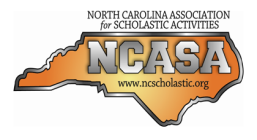 Twelve: State Final
Copyright © 2014. All Rights Reserved.
North Carolina Association for Scholastic Activities
[Speaker Notes: Three second question slide]
Round 7: US History
Question #7: 
What settlement in the Virginia Colony was the first permanent English settlement in the United States?
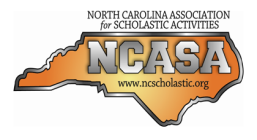 Twelve: State Final
Copyright © 2014. All Rights Reserved.
North Carolina Association for Scholastic Activities
[Speaker Notes: Three second question slide]
Round 7: US History
Question #8: 
George H.W. Bush’s tenure saw what war in which a coalition of nations attacked Iraq after Saddam Hussein ordered the invasion of Kuwait?
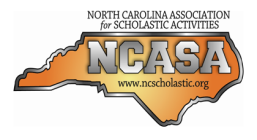 Twelve: State Final
Copyright © 2014. All Rights Reserved.
North Carolina Association for Scholastic Activities
[Speaker Notes: Three second question slide]
Round 7: US History
Question #8: 
George H.W. Bush’s tenure saw what war in which a coalition of nations attacked Iraq after Saddam Hussein ordered the invasion of Kuwait?
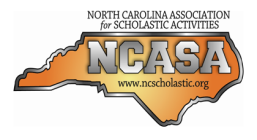 Twelve: State Final
Copyright © 2014. All Rights Reserved.
North Carolina Association for Scholastic Activities
[Speaker Notes: Three second question slide]
Round 7: US History
Question #9: 
Elizabeth Cady Stanton and Susan B. Anthony drafted what amendment which gave women in the US the right to vote?
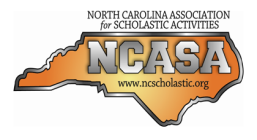 Twelve: State Final
Copyright © 2014. All Rights Reserved.
North Carolina Association for Scholastic Activities
[Speaker Notes: Three second question slide]
Round 7: US History
Question #9: 
Elizabeth Cady Stanton and Susan B. Anthony drafted what amendment which gave women in the US the right to vote?
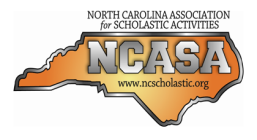 Twelve: State Final
Copyright © 2014. All Rights Reserved.
North Carolina Association for Scholastic Activities
[Speaker Notes: Three second question slide]
Round 7: US History
Question #10:
The Bull Moose Party was led by what president who, during the Spanish American War, led the Rough Riders up San Juan Hill?
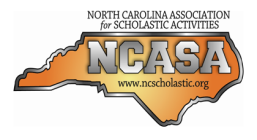 Twelve: State Final
Copyright © 2014. All Rights Reserved.
North Carolina Association for Scholastic Activities
[Speaker Notes: Three second question slide]
Round 7: US History
Question #10:
The Bull Moose Party was led by what president who, during the Spanish American War, led the Rough Riders up San Juan Hill?
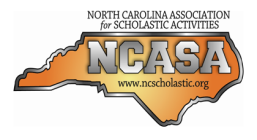 Twelve: State Final
Copyright © 2014. All Rights Reserved.
North Carolina Association for Scholastic Activities
[Speaker Notes: Three second question slide]
Round 7: US History
Question #11:
Plymouth Plantation eventually became part of which of the Thirteen Colonies?
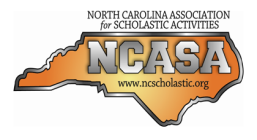 Twelve: State Final
Copyright © 2014. All Rights Reserved.
North Carolina Association for Scholastic Activities
[Speaker Notes: Three second question slide]
Round 7: US History
Question #11:
Plymouth Plantation eventually became part of which of the Thirteen Colonies?
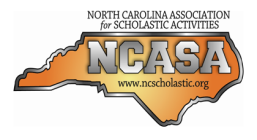 Twelve: State Final
Copyright © 2014. All Rights Reserved.
North Carolina Association for Scholastic Activities
[Speaker Notes: Three second question slide]
Round 7: US History
Question #12: 
The Lewis and Clark expedition and Louisiana Purchase occurred during the presidency of what man who was also the first US Secretary of State?
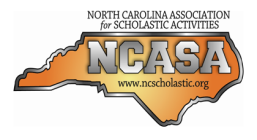 Twelve: State Final
Copyright © 2014. All Rights Reserved.
North Carolina Association for Scholastic Activities
[Speaker Notes: Three second question slide]
Round 7: US History
Question #12: 
The Lewis and Clark expedition and Louisiana Purchase occurred during the presidency of what man who was also the first US Secretary of State?
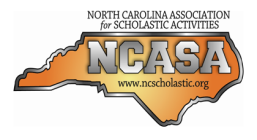 Twelve: State Final
Copyright © 2014. All Rights Reserved.
North Carolina Association for Scholastic Activities
[Speaker Notes: Three second question slide]
Round 7: US History
Students have 3 minutes to complete their answer sheets.
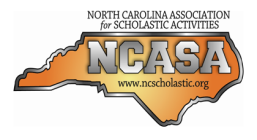 Twelve: State Final
Copyright © 2014. All Rights Reserved.
North Carolina Association for Scholastic Activities
[Speaker Notes: Answer sheet warnings]
Round 7: US History
Students have 3 minutes to complete their answer sheets.
2 Minutes Remaining
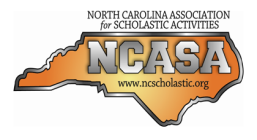 Twelve: State Final
Copyright © 2014. All Rights Reserved.
North Carolina Association for Scholastic Activities
[Speaker Notes: Answer sheet warning: 2 minutes]
Round 7: US History
Students have 3 minutes to complete their answer sheets.
1 Minute Remaining
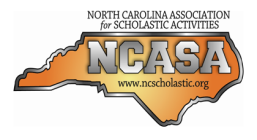 Twelve: State Final
Copyright © 2014. All Rights Reserved.
North Carolina Association for Scholastic Activities
[Speaker Notes: Answer sheet warning: 1 minute]
Round 7: US History
Students have 3 minutes to complete their answer sheets.
12 Seconds Remaining
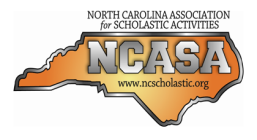 Twelve: State Final
Copyright © 2014. All Rights Reserved.
North Carolina Association for Scholastic Activities
[Speaker Notes: Answer sheet warning: 12 seconds]
Round 7: US History
TIME

Pencils Down.

Answer sheets will now be collected.
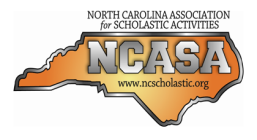 Twelve: State Final
Copyright © 2014. All Rights Reserved.
North Carolina Association for Scholastic Activities
[Speaker Notes: Answer sheet: time]
Round 7: US History
Answers for US History questions follow on next slide.

Advance once all answer sheets have been collected.

Group C Students may return to their team.
Group D Students may be seated.
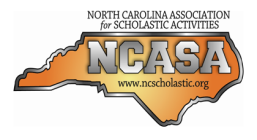 Twelve: State Final
Copyright © 2014. All Rights Reserved.
North Carolina Association for Scholastic Activities
[Speaker Notes: Prep for answers]
Round 7: US History
Answers
Watergate Scandal
Reconstruction
Patrick Henry
Pearl Harbor
Battle of Gettysburg
New Deal
Jamestown 
Persian Gulf War [or Operation Desert Storm]
Nineteenth Amendment 
Theodore Roosevelt [or “Teddy” Roosevelt, or TR] 
 Massachusetts
 Thomas Jefferson
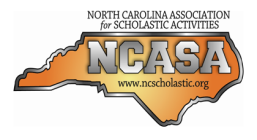 Twelve: State Final
Copyright © 2014. All Rights Reserved.
North Carolina Association for Scholastic Activities
[Speaker Notes: Answers]
Round 8: Mathematics
Group D Students are seated and ready to begin.

Proctor should now distribute math questions face-down to students.

Students may begin when next slide is advanced.
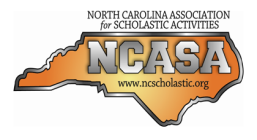 Twelve: State Final
Copyright © 2014. All Rights Reserved.
North Carolina Association for Scholastic Activities
[Speaker Notes: Seated and ready to go]
Round 8: Mathematics
Question #1:
What is the sine of 90 degrees?
3s
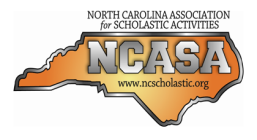 Twelve: State Final
Copyright © 2014. All Rights Reserved.
North Carolina Association for Scholastic Activities
[Speaker Notes: Twenty second question slide]
Round 8: Mathematics
Question #2: 
Richard mails off some equipment to be repaired, thinking the repairs will cost $200. In reality, the price of the repairs has increased by 20% since last time, but Richard also has a coupon which will take 10% off of the final price of the repairs. How much will the equipment actually cost to repair?
3s
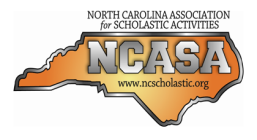 Twelve: State Final
Copyright © 2014. All Rights Reserved.
North Carolina Association for Scholastic Activities
[Speaker Notes: Twenty second question slide]
Round 8: Mathematics
Question #3: 
What is the area of a triangle with a base of 6 units and a height of 12 units?
3s
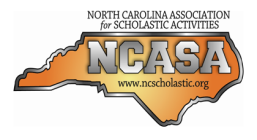 Twelve: State Final
Copyright © 2014. All Rights Reserved.
North Carolina Association for Scholastic Activities
[Speaker Notes: Twenty second question slide]
Round 8: Mathematics
Question #4: 
What is the probability of flipping five heads in a row on a fair coin? You can give the answer as either a fraction or decimal; if the latter, you can give it to just 3 decimal places.
3s
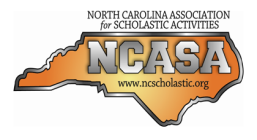 Twelve: State Final
Copyright © 2014. All Rights Reserved.
North Carolina Association for Scholastic Activities
[Speaker Notes: Twenty second question slide]
Round 8: Mathematics
Question #5: 
If x is 9 in the equation y = x + 11, then what is the value of y?
3s
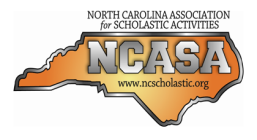 Twelve: State Final
Copyright © 2014. All Rights Reserved.
North Carolina Association for Scholastic Activities
[Speaker Notes: Twenty second question slide]
Round 8: Mathematics
Question #6: 
Jenny is 5 feet tall and looks up at a precise 45 degree angle to the top of a building. If she is standing 10 feet away from the building, how tall is the building? Don’t forget to take Jenny’s height into account in finding the answer.
3s
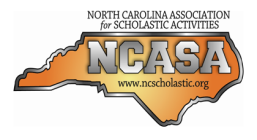 Twelve: State Final
Copyright © 2014. All Rights Reserved.
North Carolina Association for Scholastic Activities
[Speaker Notes: Twenty second question slide]
Round 8: Mathematics
Question #7: 
What is the circumference of a circle whose radius is 14 units?
3s
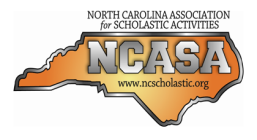 Twelve: State Final
Copyright © 2014. All Rights Reserved.
North Carolina Association for Scholastic Activities
[Speaker Notes: Twenty second question slide]
Round 8: Mathematics
Question #8: 
What is the slope of a line that passes through the points (0 , 3) and (5 , 8)?
3s
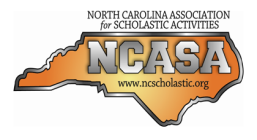 Twelve: State Final
Copyright © 2014. All Rights Reserved.
North Carolina Association for Scholastic Activities
[Speaker Notes: Twenty second question slide]
Round 8: Mathematics
Question #9: 
What is the positive square root of 196?
3s
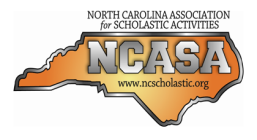 Twelve: State Final
Copyright © 2014. All Rights Reserved.
North Carolina Association for Scholastic Activities
[Speaker Notes: Twenty second question slide]
Round 8: Mathematics
Question #10: 
Keisha is designing a building shaped like a circle when she is told that the building’s floor area will have to be quadrupled. Assuming the building stays in the same shape and the original building was 180 feet wide, how wide in feet will the new building be?
3s
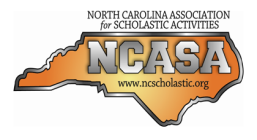 Twelve: State Final
Copyright © 2014. All Rights Reserved.
North Carolina Association for Scholastic Activities
[Speaker Notes: Twenty second question slide]
Round 8: Mathematics
Question #11: 
What are the two values of x for which the equation x2 + 5x + 6 can be true?
3s
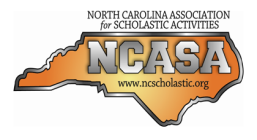 Twelve: State Final
Copyright © 2014. All Rights Reserved.
North Carolina Association for Scholastic Activities
[Speaker Notes: Twenty second question slide]
Round 8: Mathematics
Question #12: 
What is the surface area of a rectangular prism whose side lengths are 5, 8, and 2 units?
3s
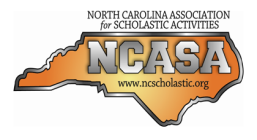 Twelve: State Final
Copyright © 2014. All Rights Reserved.
North Carolina Association for Scholastic Activities
[Speaker Notes: Twenty second question slide]
Round 8: Mathematics
Students have 5 minutes to complete their answer sheets.
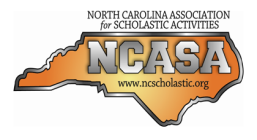 Twelve: State Final
Copyright © 2014. All Rights Reserved.
North Carolina Association for Scholastic Activities
[Speaker Notes: Answer sheet warnings]
Round 8: Mathematics
Students have 5 minutes to complete their answer sheets.
2 Minutes Remaining
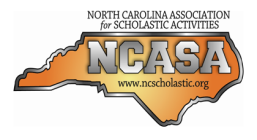 Twelve: State Final
Copyright © 2014. All Rights Reserved.
North Carolina Association for Scholastic Activities
[Speaker Notes: Answer sheet warning: 2 minutes]
Round 8: Mathematics
Students have 5 minutes to complete their answer sheets.
1 Minute Remaining
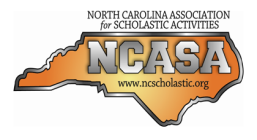 Twelve: State Final
Copyright © 2014. All Rights Reserved.
North Carolina Association for Scholastic Activities
[Speaker Notes: Answer sheet warning: 1 minute]
Round 8: Mathematics
Students have 5 minutes to complete their answer sheets.
12 Seconds Remaining
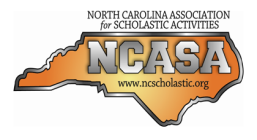 Twelve: State Final
Copyright © 2014. All Rights Reserved.
North Carolina Association for Scholastic Activities
[Speaker Notes: Answer sheet warning: 12 seconds]
Round 8: Mathematics
TIME

Pencils Down.

Answer sheets will now be collected.
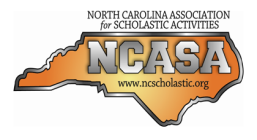 Twelve: State Final
Copyright © 2014. All Rights Reserved.
North Carolina Association for Scholastic Activities
[Speaker Notes: Answer sheet: time]
Round 8: Mathematics
Answers for Mathematics questions follow on next slide.

Advance once all answer sheets have been collected.

Group D Students may return to their team.

Group A Students may be seated.
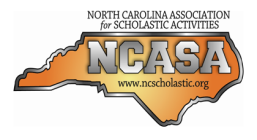 Twelve: State Final
Copyright © 2014. All Rights Reserved.
North Carolina Association for Scholastic Activities
[Speaker Notes: Prep for answers]
Round 8: Mathematics
Answers
 1
 $216.00
 36 square units
 1/32 [or 0.03125]
 20
 15 feet
 28 π units
 1
14
 360 feet
 -3 and -2 [accept in either order]
 132 square units
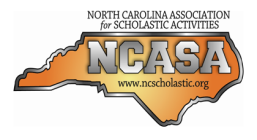 Twelve: State Final
Copyright © 2014. All Rights Reserved.
North Carolina Association for Scholastic Activities
[Speaker Notes: Answers]
Round 9: Arts / Media
Group A Students are seated and ready to begin.
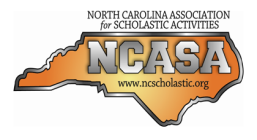 Twelve: State Final
Copyright © 2014. All Rights Reserved.
North Carolina Association for Scholastic Activities
[Speaker Notes: Seated and ready to go]
Round 9: Arts / Media
Question #1: 
What TV network best known for airing SpongeBob SquarePants also aired Avatar: The Last Airbender?
3s
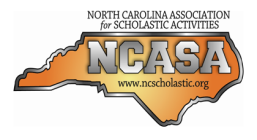 Twelve: State Final
Copyright © 2014. All Rights Reserved.
North Carolina Association for Scholastic Activities
[Speaker Notes: Three second question slide]
Round 9: Arts / Media
Question #1: 
What TV network best known for airing SpongeBob SquarePants also aired Avatar: The Last Airbender?
3s
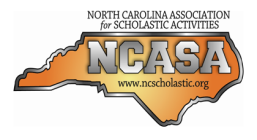 Twelve: State Final
Copyright © 2014. All Rights Reserved.
North Carolina Association for Scholastic Activities
[Speaker Notes: Three second question slide]
Round 9: Arts / Media
Question #2: 
Weird Al Yankovic recorded a parody of what band’s song “Taxman” as “Pac Man?” This band also produced such hits as “I Want to Hold Your Hand,” “Abbey Road,” and “Yellow Submarine.”
3s
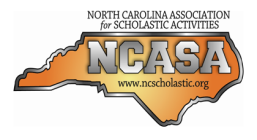 Twelve: State Final
Copyright © 2014. All Rights Reserved.
North Carolina Association for Scholastic Activities
[Speaker Notes: Three second question slide]
Round 9: Arts / Media
Question #2: 
Weird Al Yankovic recorded a parody of what band’s song “Taxman” as “Pac Man?” This band also produced such hits as “I Want to Hold Your Hand,” “Abbey Road,” and “Yellow Submarine.”
3s
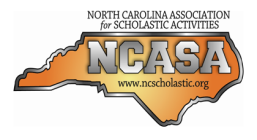 Twelve: State Final
Copyright © 2014. All Rights Reserved.
North Carolina Association for Scholastic Activities
[Speaker Notes: Three second question slide]
Round 9: Arts / Media
Question #3: 
What actor played the title figure in the film Saving Private Ryan, as well as the title character in the Bourne trilogy?
3s
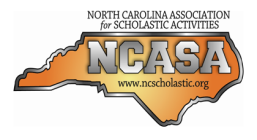 Twelve: State Final
Copyright © 2014. All Rights Reserved.
North Carolina Association for Scholastic Activities
[Speaker Notes: Three second question slide]
Round 9: Arts / Media
Question #3: 
What actor played the title figure in the film Saving Private Ryan, as well as the title character in the Bourne trilogy?
3s
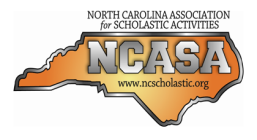 Twelve: State Final
Copyright © 2014. All Rights Reserved.
North Carolina Association for Scholastic Activities
[Speaker Notes: Three second question slide]
Round 9: Arts / Media
Question #4: 
Music of the Sun was the first album of what Barbadian artist who sings “Disturbia” and “Umbrella?”
3s
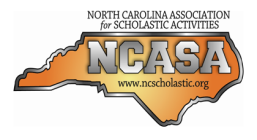 Twelve: State Final
Copyright © 2014. All Rights Reserved.
North Carolina Association for Scholastic Activities
[Speaker Notes: Three second question slide]
Round 9: Arts / Media
Question #4: 
Music of the Sun was the first album of what Barbadian artist who sings “Disturbia” and “Umbrella?”
3s
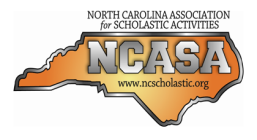 Twelve: State Final
Copyright © 2014. All Rights Reserved.
North Carolina Association for Scholastic Activities
[Speaker Notes: Three second question slide]
Round 9: Arts / Media
Question #5: 
Elsa is the sister of what protagonist of Frozen who is wooed by Prince Hans?.
3s
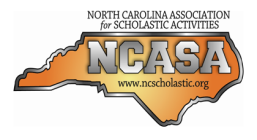 Twelve: State Final
Copyright © 2014. All Rights Reserved.
North Carolina Association for Scholastic Activities
[Speaker Notes: Three second question slide]
Round 9: Arts / Media
Question #5: 
Elsa is the sister of what protagonist of Frozen who is wooed by Prince Hans?.
3s
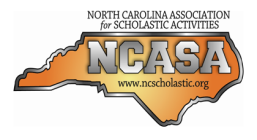 Twelve: State Final
Copyright © 2014. All Rights Reserved.
North Carolina Association for Scholastic Activities
[Speaker Notes: Three second question slide]
Round 9: Arts / Media
Question #6: 
What misanthropic diagnostician at Princeton Plainsboro Teaching hospital is the namesake of a TV show? He frequently appears with a cane.
3s
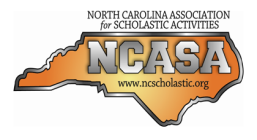 Twelve: State Final
Copyright © 2014. All Rights Reserved.
North Carolina Association for Scholastic Activities
[Speaker Notes: Three second question slide]
Round 9: Arts / Media
Question #6: 
What misanthropic diagnostician at Princeton Plainsboro Teaching hospital is the namesake of a TV show? He frequently appears with a cane.
3s
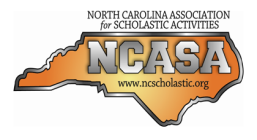 Twelve: State Final
Copyright © 2014. All Rights Reserved.
North Carolina Association for Scholastic Activities
[Speaker Notes: Three second question slide]
Round 9: Arts / Media
Question #7: 
What political office has been held on TV by characters including Jed Bartlet, David Palmer, Allison Taylor, and MacKenzie Allen?
3s
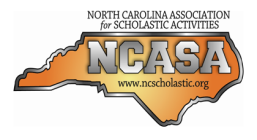 Twelve: State Final
Copyright © 2014. All Rights Reserved.
North Carolina Association for Scholastic Activities
[Speaker Notes: Three second question slide]
Round 9: Arts / Media
Question #7: 
What political office has been held on TV by characters including Jed Bartlet, David Palmer, Allison Taylor, and MacKenzie Allen?
3s
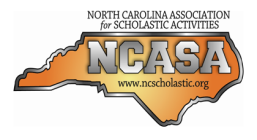 Twelve: State Final
Copyright © 2014. All Rights Reserved.
North Carolina Association for Scholastic Activities
[Speaker Notes: Three second question slide]
Round 9: Arts / Media
Question #8: 
What famous director directed 2001: A Space Odyssey and Dr. Strangelove?
3s
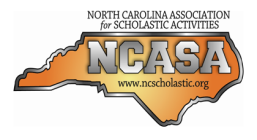 Twelve: State Final
Copyright © 2014. All Rights Reserved.
North Carolina Association for Scholastic Activities
[Speaker Notes: Three second question slide]
Round 9: Arts / Media
Question #8: 
What famous director directed 2001: A Space Odyssey and Dr. Strangelove?
3s
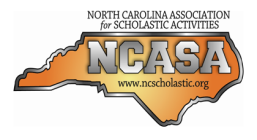 Twelve: State Final
Copyright © 2014. All Rights Reserved.
North Carolina Association for Scholastic Activities
[Speaker Notes: Three second question slide]
Round 9: Arts / Media
Question #9: 
Alex O’Loughlin plays Steve McGarrett, whose partner is Danny Williams, on the new version of what CBS television series about an elite state police force based in Honolulu?
3s
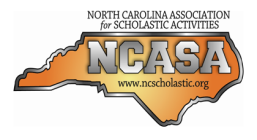 Twelve: State Final
Copyright © 2014. All Rights Reserved.
North Carolina Association for Scholastic Activities
[Speaker Notes: Three second question slide]
Round 9: Arts / Media
Question #9: 
Alex O’Loughlin plays Steve McGarrett, whose partner is Danny Williams, on the new version of what CBS television series about an elite state police force based in Honolulu?
3s
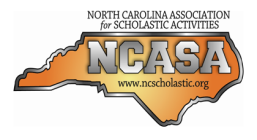 Twelve: State Final
Copyright © 2014. All Rights Reserved.
North Carolina Association for Scholastic Activities
[Speaker Notes: Three second question slide]
Round 9: Arts / Media
Question #10: 
The song “Radio GaGa” was performed by what group fronted by Freddie Mercury which produced “Another One Bites the Dust?”
3s
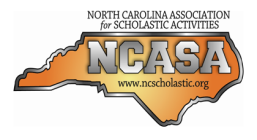 Twelve: State Final
Copyright © 2014. All Rights Reserved.
North Carolina Association for Scholastic Activities
[Speaker Notes: Three second question slide]
Round 9: Arts / Media
Question #10: 
The song “Radio GaGa” was performed by what group fronted by Freddie Mercury which produced “Another One Bites the Dust?”
3s
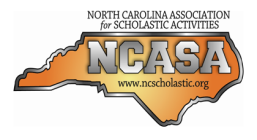 Twelve: State Final
Copyright © 2014. All Rights Reserved.
North Carolina Association for Scholastic Activities
[Speaker Notes: Three second question slide]
Round 9: Arts / Media
Question #11: 
The Terrans, Zerg, and  Protoss are the factions of what series of games developed by Blizzard? Its second installment, Wings of Liberty, was released in July 2010 and a sequel titled Heart of the Swarm was released in March 2013.
3s
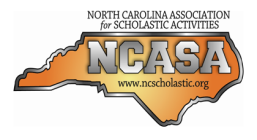 Twelve: State Final
Copyright © 2014. All Rights Reserved.
North Carolina Association for Scholastic Activities
[Speaker Notes: Three second question slide]
Round 9: Arts / Media
Question #11: 
The Terrans, Zerg, and  Protoss are the factions of what series of games developed by Blizzard? Its second installment, Wings of Liberty, was released in July 2010 and a sequel titled Heart of the Swarm was released in March 2013.
3s
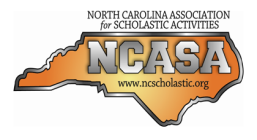 Twelve: State Final
Copyright © 2014. All Rights Reserved.
North Carolina Association for Scholastic Activities
[Speaker Notes: Three second question slide]
Round 9: Arts / Media
Question #12: 
What comic strip about the title engineer in a white-collar, micro-managed workplace is written and drawn by Scott Adams?
3s
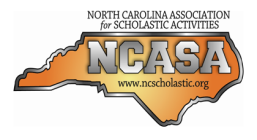 Twelve: State Final
Copyright © 2014. All Rights Reserved.
North Carolina Association for Scholastic Activities
[Speaker Notes: Three second question slide]
Round 9: Arts / Media
Question #12: 
What comic strip about the title engineer in a white-collar, micro-managed workplace is written and drawn by Scott Adams?
3s
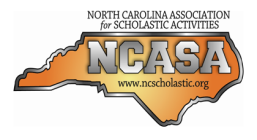 Twelve: State Final
Copyright © 2014. All Rights Reserved.
North Carolina Association for Scholastic Activities
[Speaker Notes: Three second question slide]
Round 9: Arts / Media
Students have 3 minutes to complete their answer sheets.
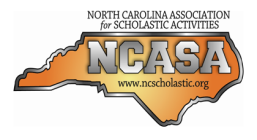 Twelve: State Final
Copyright © 2014. All Rights Reserved.
North Carolina Association for Scholastic Activities
[Speaker Notes: Answer sheet warnings]
Round 9: Arts / Media
Students have 3 minutes to complete their answer sheets.
2 Minutes Remaining
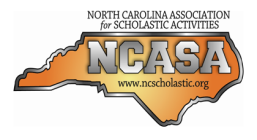 Twelve: State Final
Copyright © 2014. All Rights Reserved.
North Carolina Association for Scholastic Activities
[Speaker Notes: Answer sheet warning: 2 minutes]
Round 9: Arts / Media
Students have 3 minutes to complete their answer sheets.
1 Minute Remaining
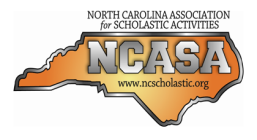 Twelve: State Final
Copyright © 2014. All Rights Reserved.
North Carolina Association for Scholastic Activities
[Speaker Notes: Answer sheet warning: 1 minute]
Round 9: Arts / Media
Students have 3 minutes to complete their answer sheets.
12 Seconds Remaining
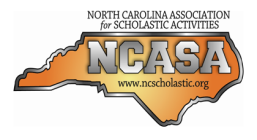 Twelve: State Final
Copyright © 2014. All Rights Reserved.
North Carolina Association for Scholastic Activities
[Speaker Notes: Answer sheet warning: 12 seconds]
Round 9: Arts / Media
TIME

Pencils Down.

Answer sheets will now be collected.
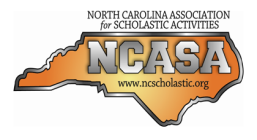 Twelve: State Final
Copyright © 2014. All Rights Reserved.
North Carolina Association for Scholastic Activities
[Speaker Notes: Answer sheet: time]
Round 9: Arts / Media
Answers for Arts / Media questions follow on next slide.

Advance once all answer sheets have been collected.

Group A Students may return to their team.

Group B Students may be seated.
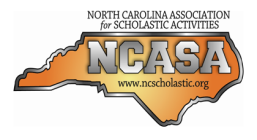 Twelve: State Final
Copyright © 2014. All Rights Reserved.
North Carolina Association for Scholastic Activities
[Speaker Notes: Prep for answers]
Round 9: Arts / Media
Answers
Nickelodeon
The Beatles
Matthew Paige “Matt” Damon
Rihanna [accept Robyn Rihanna Fenty]
Anna
Gregory House, M.D.
President of the United States [accept POTUS]
Stanley Kubrick 
Hawaii Five-O (five-“oh”)
 Queen
 StarCraft
 Dilbert
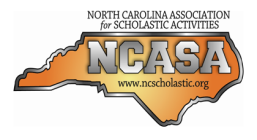 Twelve: State Final
Copyright © 2014. All Rights Reserved.
North Carolina Association for Scholastic Activities
[Speaker Notes: Answers]
Round 10: Earth Science
Group B Students are seated and ready to begin.
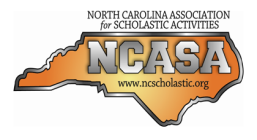 Twelve: State Final
Copyright © 2014. All Rights Reserved.
North Carolina Association for Scholastic Activities
[Speaker Notes: Seated and ready to go]
Round 10: Earth Science
Question #1:
What type of rock formed from magma is often contrasted with sedimentary and metamorphic rocks?
3s
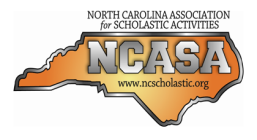 Twelve: State Final
Copyright © 2014. All Rights Reserved.
North Carolina Association for Scholastic Activities
[Speaker Notes: Five second question slide]
Round 10: Earth Science
Question #1:
What type of rock formed from magma is often contrasted with sedimentary and metamorphic rocks?
3s
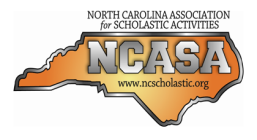 Twelve: State Final
Copyright © 2014. All Rights Reserved.
North Carolina Association for Scholastic Activities
[Speaker Notes: Five second question slide]
Round 10: Earth Science
Question #2: 
Pterosaurs and stegosaurs flourished in what period that followed the Triassic? Name this second period of the Mesozoic Era which was followed by the Cretaceous.
3s
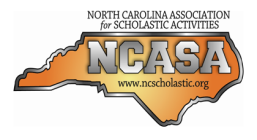 Twelve: State Final
Copyright © 2014. All Rights Reserved.
North Carolina Association for Scholastic Activities
[Speaker Notes: Five second question slide]
Round 10: Earth Science
Question #2: 
Pterosaurs and stegosaurs flourished in what period that followed the Triassic? Name this second period of the Mesozoic Era which was followed by the Cretaceous.
3s
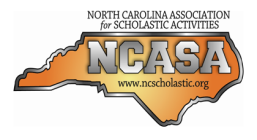 Twelve: State Final
Copyright © 2014. All Rights Reserved.
North Carolina Association for Scholastic Activities
[Speaker Notes: Five second question slide]
Round 10: Earth Science
Question #3: 
What type of storm which ranges in strength from F0 and F5 on the Fujita scale is characterized by a funnel-shaped cloud?
3s
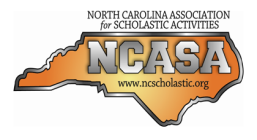 Twelve: State Final
Copyright © 2014. All Rights Reserved.
North Carolina Association for Scholastic Activities
[Speaker Notes: Five second question slide]
Round 10: Earth Science
Question #3: 
What type of storm which ranges in strength from F0 and F5 on the Fujita scale is characterized by a funnel-shaped cloud?
3s
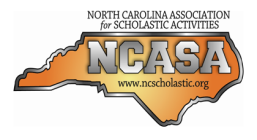 Twelve: State Final
Copyright © 2014. All Rights Reserved.
North Carolina Association for Scholastic Activities
[Speaker Notes: Five second question slide]
Round 10: Earth Science
Question #4: 
Supernovae form what interstellar clouds that are the birthplace of stars?
3s
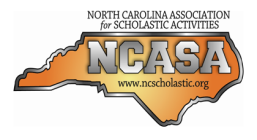 Twelve: State Final
Copyright © 2014. All Rights Reserved.
North Carolina Association for Scholastic Activities
[Speaker Notes: Five second question slide]
Round 10: Earth Science
Question #4: 
Supernovae form what interstellar clouds that are the birthplace of stars?
3s
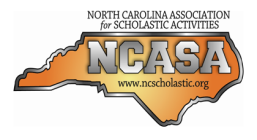 Twelve: State Final
Copyright © 2014. All Rights Reserved.
North Carolina Association for Scholastic Activities
[Speaker Notes: Five second question slide]
Round 10: Earth Science
Question #5: 
Imbrium and Tranquillititis are two of the “seas” of what body tidally locked with the Earth? This body causes the tides.
3s
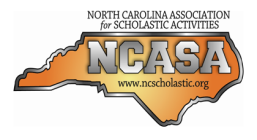 Twelve: State Final
Copyright © 2014. All Rights Reserved.
North Carolina Association for Scholastic Activities
[Speaker Notes: Five second question slide]
Round 10: Earth Science
Question #5: 
Imbrium and Tranquillititis are two of the “seas” of what body tidally locked with the Earth? This body causes the tides.
3s
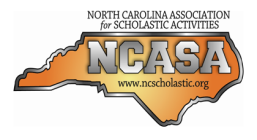 Twelve: State Final
Copyright © 2014. All Rights Reserved.
North Carolina Association for Scholastic Activities
[Speaker Notes: Three second question slide]
Round 10: Earth Science
Question #6: 
What layer of the Earth's atmosphere home to the ozone layer is where jet planes fly?
3s
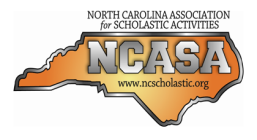 Twelve: State Final
Copyright © 2014. All Rights Reserved.
North Carolina Association for Scholastic Activities
[Speaker Notes: Five second question slide]
Round 10: Earth Science
Question #6: 
What layer of the Earth's atmosphere home to the ozone layer is where jet planes fly?
3s
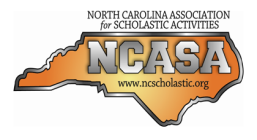 Twelve: State Final
Copyright © 2014. All Rights Reserved.
North Carolina Association for Scholastic Activities
[Speaker Notes: Five second question slide]
Round 10: Earth Science
Question #7: 
A byproduct of the extraction of oil is what gas with formula NH3 which makes up most of natural gas?
3s
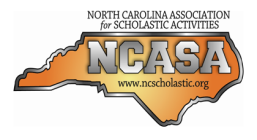 Twelve: State Final
Copyright © 2014. All Rights Reserved.
North Carolina Association for Scholastic Activities
[Speaker Notes: Five second question slide]
Round 10: Earth Science
Question #7: 
A byproduct of the extraction of oil is what gas with formula NH3 which makes up most of natural gas?
3s
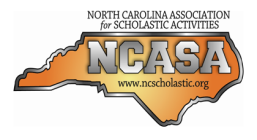 Twelve: State Final
Copyright © 2014. All Rights Reserved.
North Carolina Association for Scholastic Activities
[Speaker Notes: Five second question slide]
Round 10: Earth Science
Question #8: 
What cold biome is separated from the taiga by the tree line? Only small shrubs and lichen grow in this biome where there is permafrost.
3s
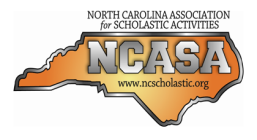 Twelve: State Final
Copyright © 2014. All Rights Reserved.
North Carolina Association for Scholastic Activities
[Speaker Notes: Five second question slide]
Round 10: Earth Science
Question #8: 
What cold biome is separated from the taiga by the tree line? Only small shrubs and lichen grow in this biome where there is permafrost.
3s
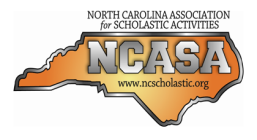 Twelve: State Final
Copyright © 2014. All Rights Reserved.
North Carolina Association for Scholastic Activities
[Speaker Notes: Five second question slide]
Round 10: Earth Science
Question #9: 
The moons Deimos and Phobos orbit what planet which has been visited by the Spirit, Opportunity, and Curiosity rovers? This fourth planet from the Sun is home to the volcano Olympus Mons.
3s
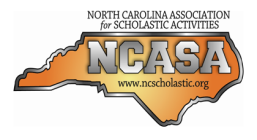 Twelve: State Final
Copyright © 2014. All Rights Reserved.
North Carolina Association for Scholastic Activities
[Speaker Notes: Five second question slide]
Round 10: Earth Science
Question #9: 
The moons Deimos and Phobos orbit what planet which has been visited by the Spirit, Opportunity, and Curiosity rovers? This fourth planet from the Sun is home to the volcano Olympus Mons.
3s
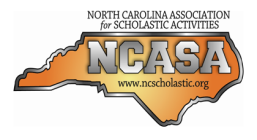 Twelve: State Final
Copyright © 2014. All Rights Reserved.
North Carolina Association for Scholastic Activities
[Speaker Notes: Five second question slide]
Round 10: Earth Science
Question #10: 
What is the term for the velocity needed to overcome the gravitational pull of a body?
3s
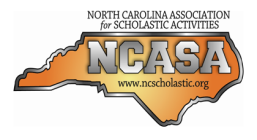 Twelve: State Final
Copyright © 2014. All Rights Reserved.
North Carolina Association for Scholastic Activities
[Speaker Notes: Five second question slide]
Round 10: Earth Science
Question #10: 
What is the term for the velocity needed to overcome the gravitational pull of a body?
3s
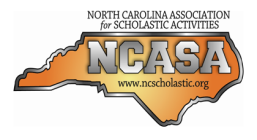 Twelve: State Final
Copyright © 2014. All Rights Reserved.
North Carolina Association for Scholastic Activities
[Speaker Notes: Five second question slide]
Round 10: Earth Science
Question #11: 
What hard substance with a Mohs hardness number of 10 is a gem often used in wedding rings?
3s
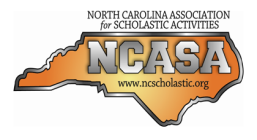 Twelve: State Final
Copyright © 2014. All Rights Reserved.
North Carolina Association for Scholastic Activities
[Speaker Notes: Five second question slide]
Round 10: Earth Science
Question #11: 
What hard substance with a Mohs hardness number of 10 is a gem often used in wedding rings?
3s
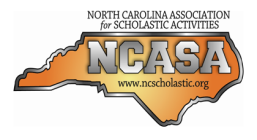 Twelve: State Final
Copyright © 2014. All Rights Reserved.
North Carolina Association for Scholastic Activities
[Speaker Notes: Five second question slide]
Round 10: Earth Science
Question #12: 
What device measures atmospheric pressure?
3s
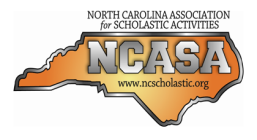 Twelve: State Final
Copyright © 2014. All Rights Reserved.
North Carolina Association for Scholastic Activities
[Speaker Notes: Five second question slide]
Round 10: Earth Science
Question #12: 
What device measures atmospheric pressure?
3s
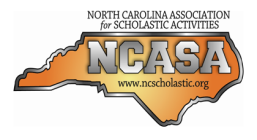 Twelve: State Final
Copyright © 2014. All Rights Reserved.
North Carolina Association for Scholastic Activities
[Speaker Notes: Five second question slide]
Round 10: Earth Science
Students have 3 minutes to complete their answer sheets.
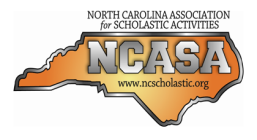 Twelve: State Final
Copyright © 2014. All Rights Reserved.
North Carolina Association for Scholastic Activities
[Speaker Notes: Answer sheet warnings]
Round 10: Earth Science
Students have 3 minutes to complete their answer sheets.
2 Minutes Remaining
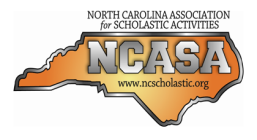 Twelve: State Final
Copyright © 2014. All Rights Reserved.
North Carolina Association for Scholastic Activities
[Speaker Notes: Answer sheet warning: 2 minutes]
Round 10: Earth Science
Students have 3 minutes to complete their answer sheets.
1 Minute Remaining
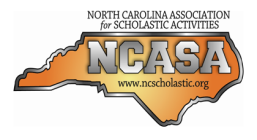 Twelve: State Final
Copyright © 2014. All Rights Reserved.
North Carolina Association for Scholastic Activities
[Speaker Notes: Answer sheet warning: 1 minute]
Round 10: Earth Science
Students have 3 minutes to complete their answer sheets.
12 Seconds Remaining
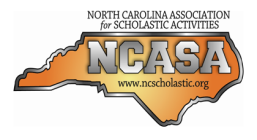 Twelve: State Final
Copyright © 2014. All Rights Reserved.
North Carolina Association for Scholastic Activities
[Speaker Notes: Answer sheet warning: 12 seconds]
Round 10: Earth Science
TIME

Pencils Down.

Answer sheets will now be collected.
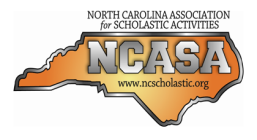 Twelve: State Final
Copyright © 2014. All Rights Reserved.
North Carolina Association for Scholastic Activities
[Speaker Notes: Answer sheet: time]
Round 10: Earth Science
Answers for Earth Science questions follow on next slide.

Advance once all answer sheets have been collected.

Group B Students may return to their team.

Group C Students may be seated.
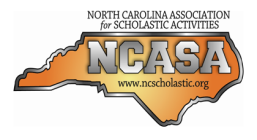 Twelve: State Final
Copyright © 2014. All Rights Reserved.
North Carolina Association for Scholastic Activities
[Speaker Notes: Prep for answers]
Round 10: Earth Science
Answers
 Igneous rocks
 Jurassic period
 Tornadoes
 Nebula 
 The Moon [or Luna]
 Stratosphere
 Methane
 Tundra
 Mars
 Escape Velocity
 Diamond
 Barometer
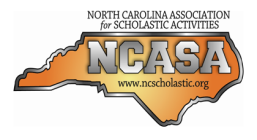 Twelve: State Final
Copyright © 2014. All Rights Reserved.
North Carolina Association for Scholastic Activities
[Speaker Notes: Answers]
Round 11: NC Government
Group C Students are seated and ready to begin.
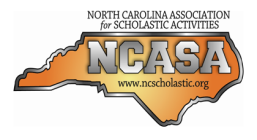 Twelve: State Final
Copyright © 2014. All Rights Reserved.
North Carolina Association for Scholastic Activities
[Speaker Notes: Seated and ready to go]
Round 11: NC Government
Question #1: 
Wayne Goodwin is the North Carolina Commissioner of what, responsible for regulating and licensing insurance professionals in NC?
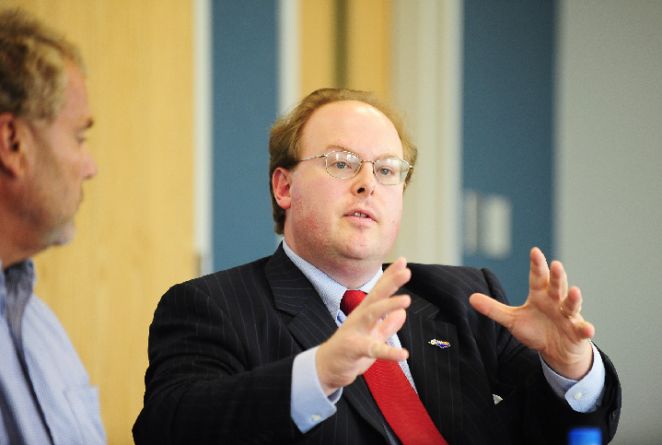 5s
5s
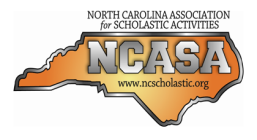 Twelve: State Final
Copyright © 2014. All Rights Reserved.
North Carolina Association for Scholastic Activities
[Speaker Notes: Five second question slide]
Round 11: NC Government
Question #1: 
Wayne Goodwin is the North Carolina Commissioner of what, responsible for regulating and licensing insurance professionals in NC?
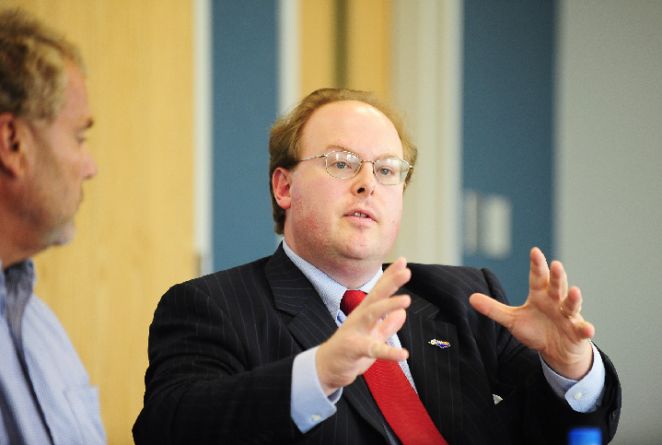 5s
5s
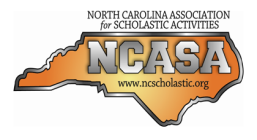 Twelve: State Final
Copyright © 2014. All Rights Reserved.
North Carolina Association for Scholastic Activities
[Speaker Notes: Five second question slide]
Round 11: NC Government
Question #2: 
The group of popularly elected executive offices in North Carolina is known as the Council of what? This group of ten leaders has regular meetings and is chaired by the Governor.
5s
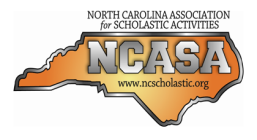 Twelve: State Final
Copyright © 2014. All Rights Reserved.
North Carolina Association for Scholastic Activities
[Speaker Notes: Five second question slide]
Round 11: NC Government
Question #2: 
The group of popularly elected executive offices in North Carolina is known as the Council of what? This group of ten leaders has regular meetings and is chaired by the Governor.
5s
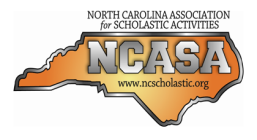 Twelve: State Final
Copyright © 2014. All Rights Reserved.
North Carolina Association for Scholastic Activities
[Speaker Notes: Five second question slide]
Round 11: NC Government
Question #3: 
Who is the Commissioner of Labor, the first NC woman ever elected to this position. She was first elected in 2000.
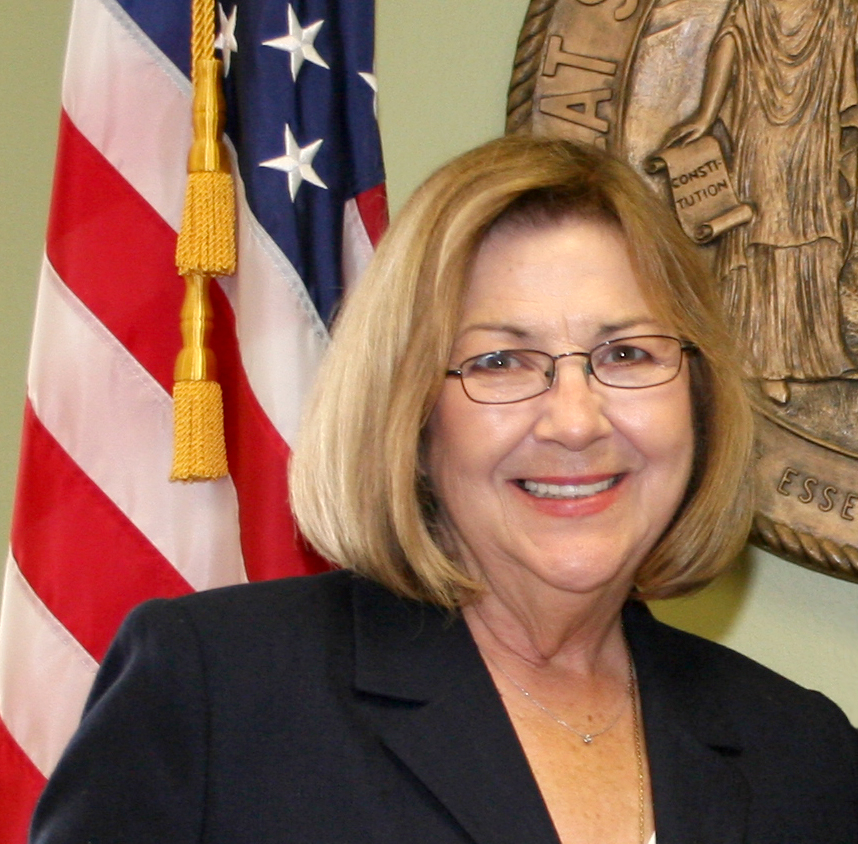 5s
5s
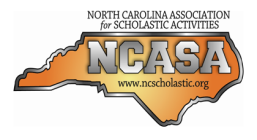 Twelve: State Final
Copyright © 2014. All Rights Reserved.
North Carolina Association for Scholastic Activities
[Speaker Notes: Five second question slide]
Round 11: NC Government
Question #3: 
Who is the Commissioner of Labor, the first NC woman ever elected to this position. She was first elected in 2000.
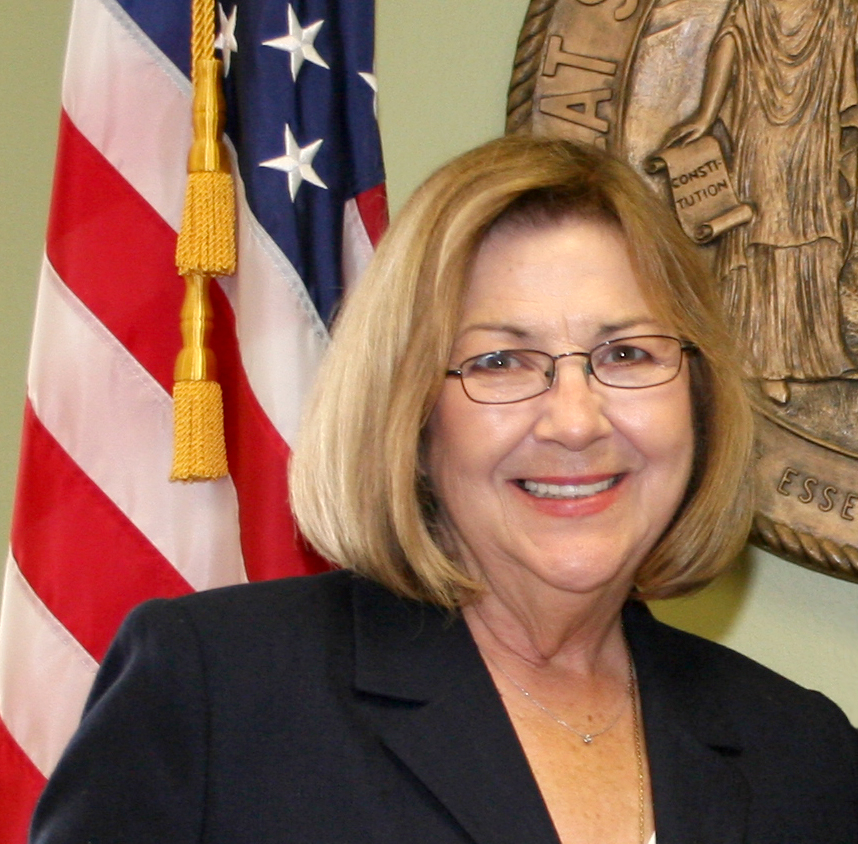 5s
5s
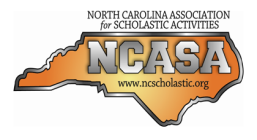 Twelve: State Final
Copyright © 2014. All Rights Reserved.
North Carolina Association for Scholastic Activities
[Speaker Notes: Five second question slide]
Round 11: NC Government
Question #4: 
North Carolina state senators and representatives serve terms of what length?
5s
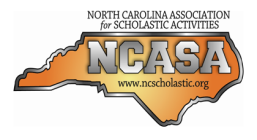 Twelve: State Final
Copyright © 2014. All Rights Reserved.
North Carolina Association for Scholastic Activities
[Speaker Notes: Five second question slide]
Round 11: NC Government
Question #4: 
North Carolina state senators and representatives serve terms of what length?
5s
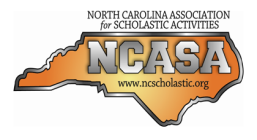 Twelve: State Final
Copyright © 2014. All Rights Reserved.
North Carolina Association for Scholastic Activities
[Speaker Notes: Five second question slide]
Round 11: NC Government
Question #5: 
What elected official presides over the NC Senate but only votes in case of a tie?
5s
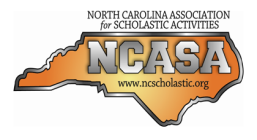 Twelve: State Final
Copyright © 2014. All Rights Reserved.
North Carolina Association for Scholastic Activities
[Speaker Notes: Five second question slide]
Round 11: NC Government
Question #5: 
What elected official presides over the NC Senate but only votes in case of a tie?
5s
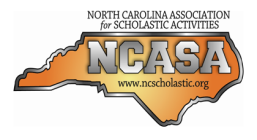 Twelve: State Final
Copyright © 2014. All Rights Reserved.
North Carolina Association for Scholastic Activities
[Speaker Notes: Five second question slide]
Round 11: NC Government
Question #6: 
While officially non-partisan, elections to this state body have become decidedly partisan with millions of out-of-state dollars flowing into races. Sam Ervin IV was recently elected to serve in what body?
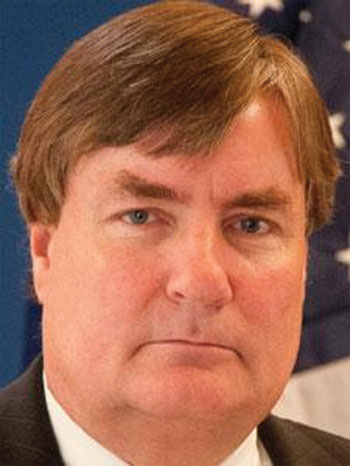 5s
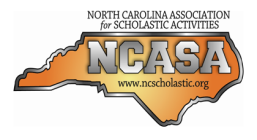 Twelve: State Final
Copyright © 2014. All Rights Reserved.
North Carolina Association for Scholastic Activities
[Speaker Notes: Five second question slide]
Round 11: NC Government
Question #6: 
While officially non-partisan, elections to this state body have become decidedly partisan with millions of out-of-state dollars flowing into races. Sam Ervin IV was recently elected to serve in what body?
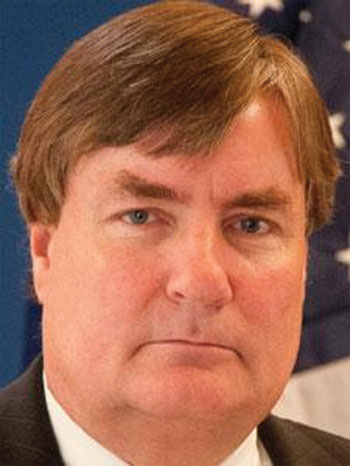 5s
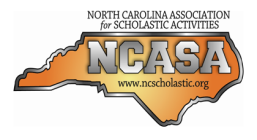 Twelve: State Final
Copyright © 2014. All Rights Reserved.
North Carolina Association for Scholastic Activities
[Speaker Notes: Five second question slide]
Round 11: NC Government
Question #7: 
What state agency was moved in August 2014 from the Department of Justice under the control of the Attorney General to the Department of Public Safety under Governor McCrory? They assist local law enforcement with criminal investigations.
5s
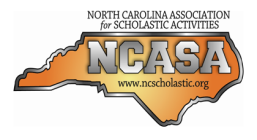 Twelve: State Final
Copyright © 2014. All Rights Reserved.
North Carolina Association for Scholastic Activities
[Speaker Notes: Five second question slide]
Round 11: NC Government
Question #7: 
What state agency was moved in August 2014 from the Department of Justice under the control of the Attorney General to the Department of Public Safety under Governor McCrory? They assist local law enforcement with criminal investigations.
5s
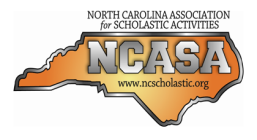 Twelve: State Final
Copyright © 2014. All Rights Reserved.
North Carolina Association for Scholastic Activities
[Speaker Notes: Five second question slide]
Round 11: NC Government
Question #8: 
The NC Legislature recently changed the law allowing them to hire private attorneys to defend state laws. What state-level position is elected to defend state laws, agencies, and commissions?
5s
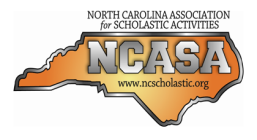 Twelve: State Final
Copyright © 2014. All Rights Reserved.
North Carolina Association for Scholastic Activities
[Speaker Notes: Five second question slide]
Round 11: NC Government
Question #8: 
The NC Legislature recently changed the law allowing them to hire private attorneys to defend state laws. What state-level position is elected to defend state laws, agencies, and commissions?
5s
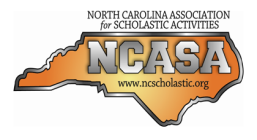 Twelve: State Final
Copyright © 2014. All Rights Reserved.
North Carolina Association for Scholastic Activities
[Speaker Notes: Five second question slide]
Round 11: NC Government
Question #9: 
A PAC is a type of organization that pools campaign contributions in order to influence campaigns, candidates, or elections. PAC’s have been hugely influential in recent NC elections. PAC is an acronym for what?
5s
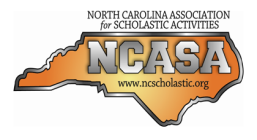 Twelve: State Final
Copyright © 2014. All Rights Reserved.
North Carolina Association for Scholastic Activities
[Speaker Notes: Five second question slide]
Round 11: NC Government
Question #9: 
A PAC is a type of organization that pools campaign contributions in order to influence campaigns, candidates, or elections. PAC’s have been hugely influential in recent NC elections. PAC is an acronym for what?
5s
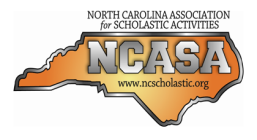 Twelve: State Final
Copyright © 2014. All Rights Reserved.
North Carolina Association for Scholastic Activities
[Speaker Notes: Five second question slide]
Round 11: NC Government
Question #10: 
North Carolina’s US Senate race was the most expensive in the country. This race featured which two US Senate candidates from the major parties?
5s
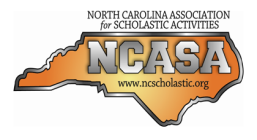 Twelve: State Final
Copyright © 2014. All Rights Reserved.
North Carolina Association for Scholastic Activities
[Speaker Notes: Five second question slide]
Round 11: NC Government
Question #10: 
North Carolina’s US Senate race was the most expensive in the country. This race featured which two US Senate candidates from the major parties?
5s
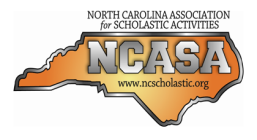 Twelve: State Final
Copyright © 2014. All Rights Reserved.
North Carolina Association for Scholastic Activities
[Speaker Notes: Five second question slide]
Round 11: NC Government
Question #11: 
In the North Carolina General Assembly, which political party now enjoys a super-majority, allowing them to override any bill vetoed by Governor McCrory?
5s
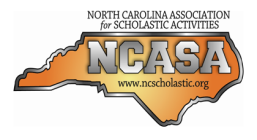 Twelve: State Final
Copyright © 2014. All Rights Reserved.
North Carolina Association for Scholastic Activities
[Speaker Notes: Five second question slide]
Round 11: NC Government
Question #11: 
In the North Carolina General Assembly, which political party now enjoys a super-majority, allowing them to override any bill vetoed by Governor McCrory?
5s
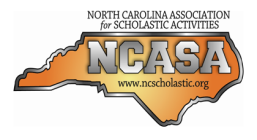 Twelve: State Final
Copyright © 2014. All Rights Reserved.
North Carolina Association for Scholastic Activities
[Speaker Notes: Five second question slide]
Round 11: NC Government
Question #12: 
In the recent election North Carolina voters approved a change to the state constitution. This change allows defendants in felony cases to waive their right to what kind of trial and have their case decided by a judge?
5s
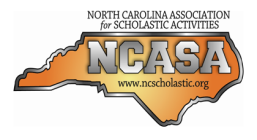 Twelve: State Final
Copyright © 2014. All Rights Reserved.
North Carolina Association for Scholastic Activities
[Speaker Notes: Five second question slide]
Round 11: NC Government
Question #12: 
In the recent election North Carolina voters approved a change to the state constitution. This change allows defendants in felony cases to waive their right to what kind of trial and have their case decided by a judge?
5s
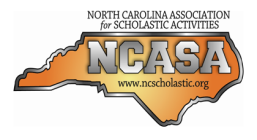 Twelve: State Final
Copyright © 2014. All Rights Reserved.
North Carolina Association for Scholastic Activities
[Speaker Notes: Five second question slide]
Round 11: NC Government
Students have 3 minutes to complete their answer sheets.
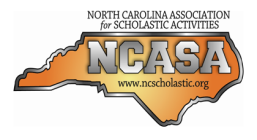 Twelve: State Final
Copyright © 2014. All Rights Reserved.
North Carolina Association for Scholastic Activities
[Speaker Notes: Answer sheet warnings]
Round 11: NC Government
Students have 3 minutes to complete their answer sheets.
2 Minutes Remaining
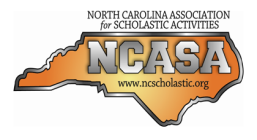 Twelve: State Final
Copyright © 2014. All Rights Reserved.
North Carolina Association for Scholastic Activities
[Speaker Notes: Answer sheet warning: 2 minutes]
Round 11: NC Government
Students have 3 minutes to complete their answer sheets.
1 Minute Remaining
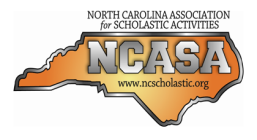 Twelve: State Final
Copyright © 2014. All Rights Reserved.
North Carolina Association for Scholastic Activities
[Speaker Notes: Answer sheet warning: 1 minute]
Round 11: NC Government
Students have 3 minutes to complete their answer sheets.
12 Seconds Remaining
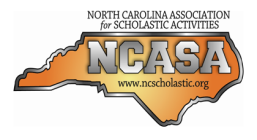 Twelve: State Final
Copyright © 2014. All Rights Reserved.
North Carolina Association for Scholastic Activities
[Speaker Notes: Answer sheet warning: 12 seconds]
Round 11: NC Government
TIME

Pencils Down.

Answer sheets will now be collected.
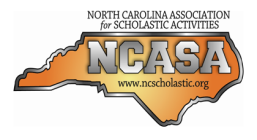 Twelve: State Final
Copyright © 2014. All Rights Reserved.
North Carolina Association for Scholastic Activities
[Speaker Notes: Answer sheet: time]
Round 11: NC Government
Answers for Wildcard questions follow on next slide.

Advance once all answer sheets have been collected.

Group C Students may return to their team.

Group D Students may be seated.
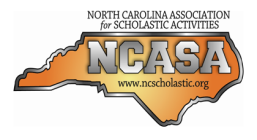 Twelve: State Final
Copyright © 2014. All Rights Reserved.
North Carolina Association for Scholastic Activities
[Speaker Notes: Prep for answers]
Round 11: NC Government
Answers
Insurance
Council of State	
Cherie Berry
2 years
Lieutenant Governor
State Supreme Court
SBI or State Bureau of Investigations
Attorney General
Political Action Committee
 Thom Tillis, Kay Hagan
Republicans
jury
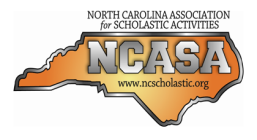 Twelve: State Final
Copyright © 2014. All Rights Reserved.
North Carolina Association for Scholastic Activities
[Speaker Notes: Answers]
Round 12: Technology
Group D Students are seated and ready to begin.
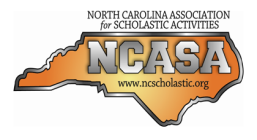 Twelve: State Final
Copyright © 2014. All Rights Reserved.
North Carolina Association for Scholastic Activities
[Speaker Notes: Seated and ready to go]
Round 12: Technology
Question #1:
What process reorganizes the information on a hard drive into contiguous areas, rather than allowing the information to be scattered?
3s
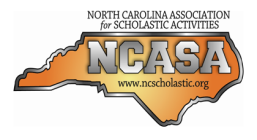 Twelve: State Final
Copyright © 2014. All Rights Reserved.
North Carolina Association for Scholastic Activities
[Speaker Notes: Five second question slide]
Round 12: Technology
Question #1:
What process reorganizes the information on a hard drive into contiguous areas, rather than allowing the information to be scattered?
3s
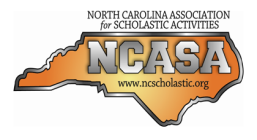 Twelve: State Final
Copyright © 2014. All Rights Reserved.
North Carolina Association for Scholastic Activities
[Speaker Notes: Five second question slide]
Round 12: Technology
Question #2: 
The Bessemer process was once used to create what substance made up of iron alloyed with carbon that is used in construction?
3s
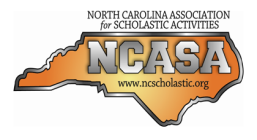 Twelve: State Final
Copyright © 2014. All Rights Reserved.
North Carolina Association for Scholastic Activities
[Speaker Notes: Five second question slide]
Round 12: Technology
Question #2: 
The Bessemer process was once used to create what substance made up of iron alloyed with carbon that is used in construction?
3s
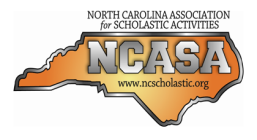 Twelve: State Final
Copyright © 2014. All Rights Reserved.
North Carolina Association for Scholastic Activities
[Speaker Notes: Five second question slide]
Round 12: Technology
Question #3: 
What type of computer software responds to the requests of clients on a computer network? This term also describes computers dedicated to responding to clients on a network.
3s
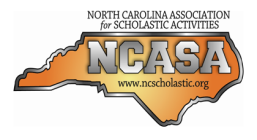 Twelve: State Final
Copyright © 2014. All Rights Reserved.
North Carolina Association for Scholastic Activities
[Speaker Notes: Five second question slide]
Round 12: Technology
Question #3: 
What type of computer software responds to the requests of clients on a computer network? This term also describes computers dedicated to responding to clients on a network.
3s
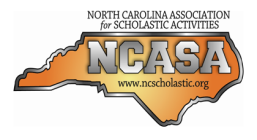 Twelve: State Final
Copyright © 2014. All Rights Reserved.
North Carolina Association for Scholastic Activities
[Speaker Notes: Five second question slide]
Round 12: Technology
Question #4: 
Intel and AMD are major manufacturers of what computer component that carries out a computer’s basic operations, such as arithmetic and input/output operations?
3s
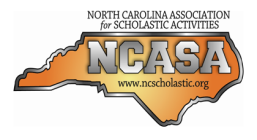 Twelve: State Final
Copyright © 2014. All Rights Reserved.
North Carolina Association for Scholastic Activities
[Speaker Notes: Five second question slide]
Round 12: Technology
Question #4: 
Intel and AMD are major manufacturers of what computer component that carries out a computer’s basic operations, such as arithmetic and input/output operations?
3s
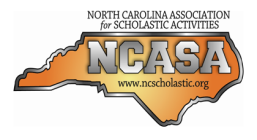 Twelve: State Final
Copyright © 2014. All Rights Reserved.
North Carolina Association for Scholastic Activities
[Speaker Notes: Five second question slide]
Round 12: Technology
Question #5: 
What devices transfer electrical power from one circuit to another, changing the voltage along the way?
3s
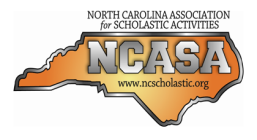 Twelve: State Final
Copyright © 2014. All Rights Reserved.
North Carolina Association for Scholastic Activities
[Speaker Notes: Five second question slide]
Round 12: Technology
Question #5: 
What devices transfer electrical power from one circuit to another, changing the voltage along the way?
3s
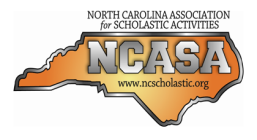 Twelve: State Final
Copyright © 2014. All Rights Reserved.
North Carolina Association for Scholastic Activities
[Speaker Notes: Three second question slide]
Round 12: Technology
Question #6: 
What term refers to a type of computing in which data storage, applications, and other resources are shared on the Internet? It is named for a commonly used way of portraying this type of computing.
3s
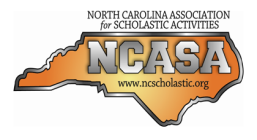 Twelve: State Final
Copyright © 2014. All Rights Reserved.
North Carolina Association for Scholastic Activities
[Speaker Notes: Five second question slide]
Round 12: Technology
Question #6: 
What term refers to a type of computing in which data storage, applications, and other resources are shared on the Internet? It is named for a commonly used way of portraying this type of computing.
3s
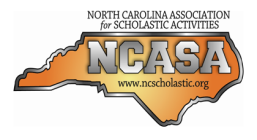 Twelve: State Final
Copyright © 2014. All Rights Reserved.
North Carolina Association for Scholastic Activities
[Speaker Notes: Five second question slide]
Round 12: Technology
Question #7: 
What video sharing website owned by Google is the third most popular site in the world?
3s
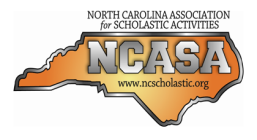 Twelve: State Final
Copyright © 2014. All Rights Reserved.
North Carolina Association for Scholastic Activities
[Speaker Notes: Five second question slide]
Round 12: Technology
Question #7: 
What video sharing website owned by Google is the third most popular site in the world?
3s
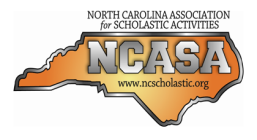 Twelve: State Final
Copyright © 2014. All Rights Reserved.
North Carolina Association for Scholastic Activities
[Speaker Notes: Five second question slide]
Round 12: Technology
Question #8: 
What field of engineering focuses on the design and construction of machine systems and tools?
3s
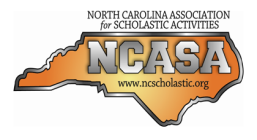 Twelve: State Final
Copyright © 2014. All Rights Reserved.
North Carolina Association for Scholastic Activities
[Speaker Notes: Five second question slide]
Round 12: Technology
Question #8: 
What field of engineering focuses on the design and construction of machine systems and tools?
3s
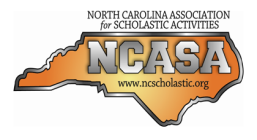 Twelve: State Final
Copyright © 2014. All Rights Reserved.
North Carolina Association for Scholastic Activities
[Speaker Notes: Five second question slide]
Round 12: Technology
Question #9: 
What Microsoft search engine powers searches on Yahoo.com and is the second most popular search engine in the United States?
3s
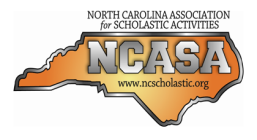 Twelve: State Final
Copyright © 2014. All Rights Reserved.
North Carolina Association for Scholastic Activities
[Speaker Notes: Five second question slide]
Round 12: Technology
Question #9: 
What Microsoft search engine powers searches on Yahoo.com and is the second most popular search engine in the United States?
3s
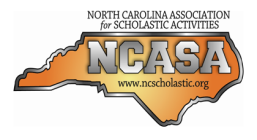 Twelve: State Final
Copyright © 2014. All Rights Reserved.
North Carolina Association for Scholastic Activities
[Speaker Notes: Five second question slide]
Round 12: Technology
Question #10: 
What business initially created as part of eBay allows online money transfers? Most shoppers on eBay use this site to make their purchases.
3s
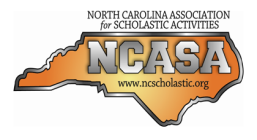 Twelve: State Final
Copyright © 2014. All Rights Reserved.
North Carolina Association for Scholastic Activities
[Speaker Notes: Five second question slide]
Round 12: Technology
Question #10: 
What business initially created as part of eBay allows online money transfers? Most shoppers on eBay use this site to make their purchases.
3s
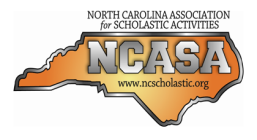 Twelve: State Final
Copyright © 2014. All Rights Reserved.
North Carolina Association for Scholastic Activities
[Speaker Notes: Five second question slide]
Round 12: Technology
Question #11: 
In 2005, Google purchased the developer of what most popular smartphone operating system in the world?
3s
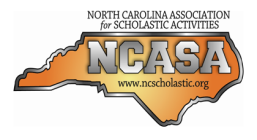 Twelve: State Final
Copyright © 2014. All Rights Reserved.
North Carolina Association for Scholastic Activities
[Speaker Notes: Five second question slide]
Round 12: Technology
Question #11: 
In 2005, Google purchased the developer of what most popular smartphone operating system in the world?
3s
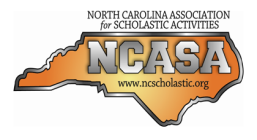 Twelve: State Final
Copyright © 2014. All Rights Reserved.
North Carolina Association for Scholastic Activities
[Speaker Notes: Five second question slide]
Round 12: Technology
Question #12: 
Ethylene glycol is often used in what substance used to keep the coolant of cars from solidifying in cold temperatures?
3s
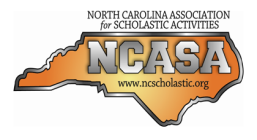 Twelve: State Final
Copyright © 2014. All Rights Reserved.
North Carolina Association for Scholastic Activities
[Speaker Notes: Five second question slide]
Round 12: Technology
Question #12: 
Ethylene glycol is often used in what substance used to keep the coolant of cars from solidifying in cold temperatures?
3s
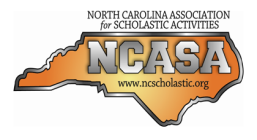 Twelve: State Final
Copyright © 2014. All Rights Reserved.
North Carolina Association for Scholastic Activities
[Speaker Notes: Five second question slide]
Round 12: Technology
Students have 3 minutes to complete their answer sheets.
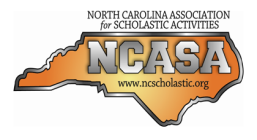 Twelve: State Final
Copyright © 2014. All Rights Reserved.
North Carolina Association for Scholastic Activities
[Speaker Notes: Answer sheet warnings]
Round 12: Technology
Students have 3 minutes to complete their answer sheets.
2 Minutes Remaining
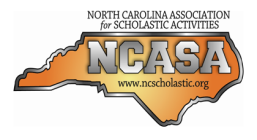 Twelve: State Final
Copyright © 2014. All Rights Reserved.
North Carolina Association for Scholastic Activities
[Speaker Notes: Answer sheet warning: 2 minutes]
Round 12: Technology
Students have 3 minutes to complete their answer sheets.
1 Minute Remaining
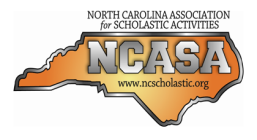 Twelve: State Final
Copyright © 2014. All Rights Reserved.
North Carolina Association for Scholastic Activities
[Speaker Notes: Answer sheet warning: 1 minute]
Round 12: Technology
Students have 3 minutes to complete their answer sheets.
12 Seconds Remaining
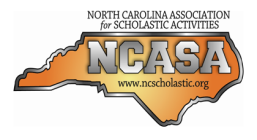 Twelve: State Final
Copyright © 2014. All Rights Reserved.
North Carolina Association for Scholastic Activities
[Speaker Notes: Answer sheet warning: 12 seconds]
Round 12: Technology
TIME

Pencils Down.

Answer sheets will now be collected.
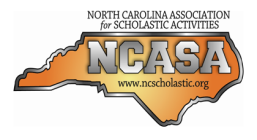 Twelve: State Final
Copyright © 2014. All Rights Reserved.
North Carolina Association for Scholastic Activities
[Speaker Notes: Answer sheet: time]
Round 12: Technology
Answers for Technology questions follow on next slide.

Advance once all answer sheets have been collected.

Group D Students may return to their team.
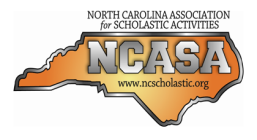 Twelve: State Final
Copyright © 2014. All Rights Reserved.
North Carolina Association for Scholastic Activities
[Speaker Notes: Prep for answers]
Round 12: Technology
Answers 
 Defragmentation
 Steel
 Server
 CPU [or Central Procession Unit]
 Transformers
 Cloud Computing
 Youtube
 Mechanical Engineering
 Bing  
 Paypal.com
 Google Android
 Antifreeze
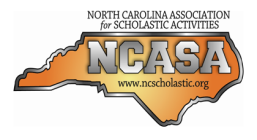 Twelve: State Final
Copyright © 2014. All Rights Reserved.
North Carolina Association for Scholastic Activities
[Speaker Notes: Answers]
End of Session
Scores will be posted as soon as they are ready.
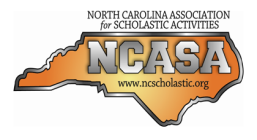 Twelve: State Final
Copyright © 2014. All Rights Reserved.
North Carolina Association for Scholastic Activities